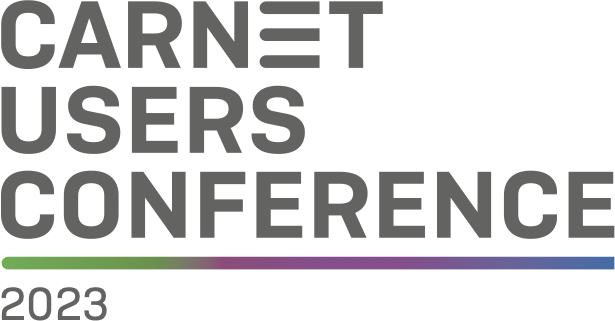 Izrada 3D modela iz snimljenih fotografija
Autori:
Jasna Čajsa Beber, dipl. ing. geod.
Irena Janton, mag. ing. geod. et geoinf.

Geodetska škola, Zagreb
Autori:
Jasna Čajsa Beber, dipl. ing. geod.
Irena Janton, mag. ing. geod. et geoinf.

Geodetska škola, Zagreb
1
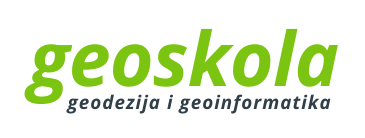 3D modeliranje
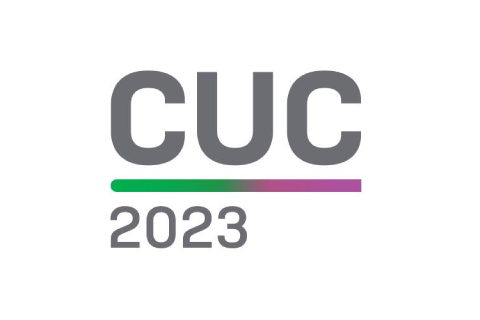 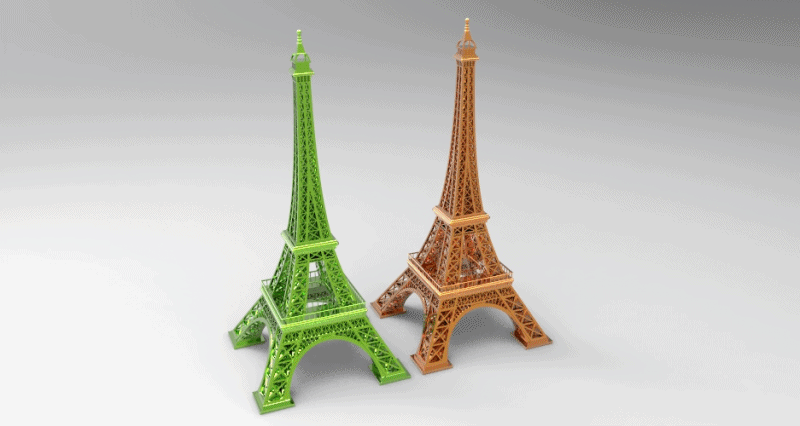 3D modeliranje je proces stvaranja 3D prikaza bilo koje površine ili objekta.
2
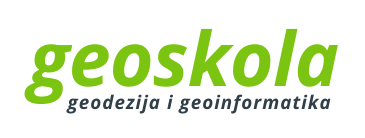 3D model
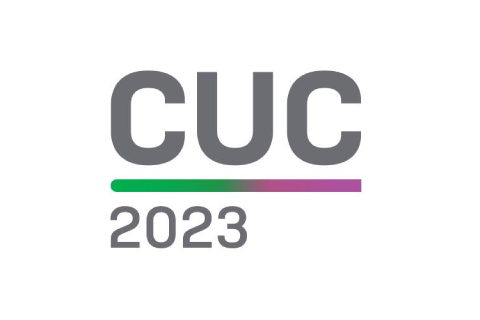 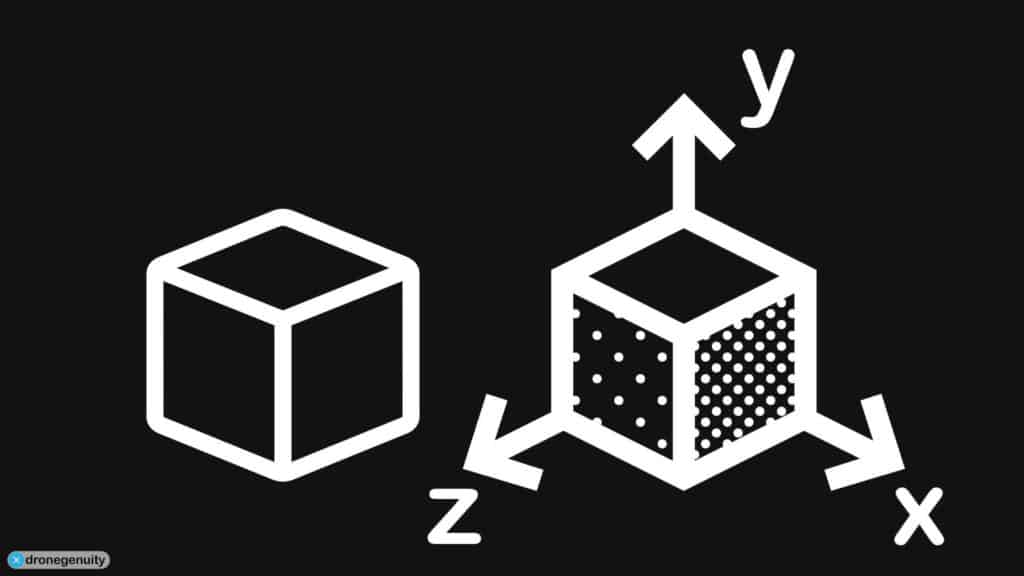 3D model je model sa tri dimenzije (x, y i z koordinatna os).
3
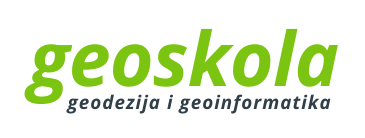 Fotogrametrija
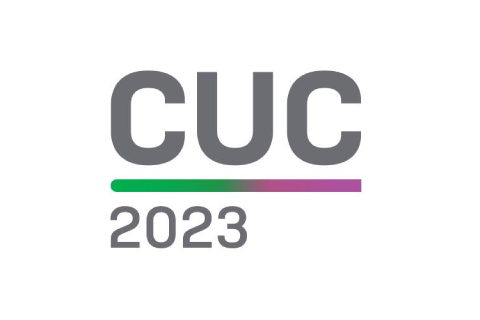 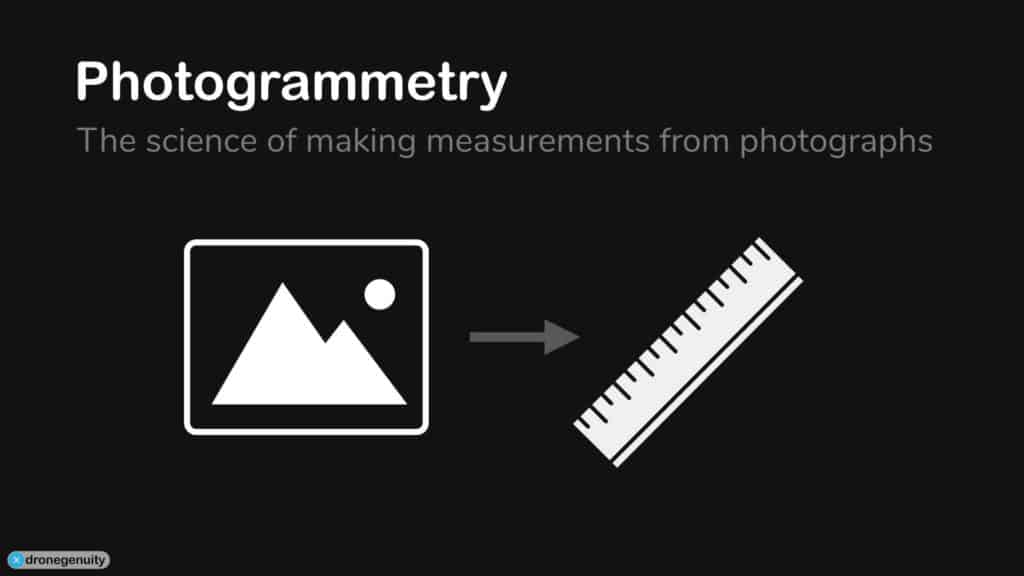 Fotogrametrija je znanost koja omogućava dobivanje 3D modela iz niza snimaka.
4
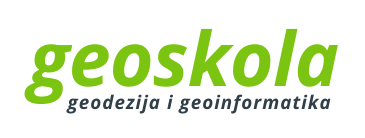 Fotogrametrija
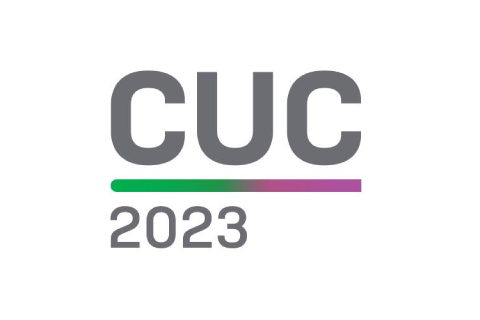 Ulazni podaci u fotogrametriji su snimke (fotografije).

Fotogrametrijski proizvodi su karte, DMR, 3D modeli terena i objekata.
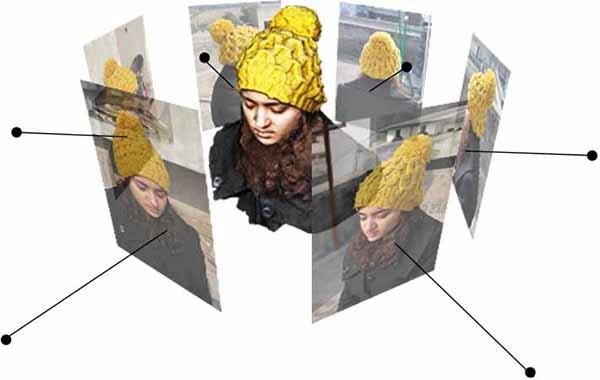 5
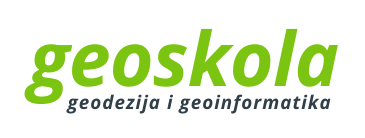 Oprema
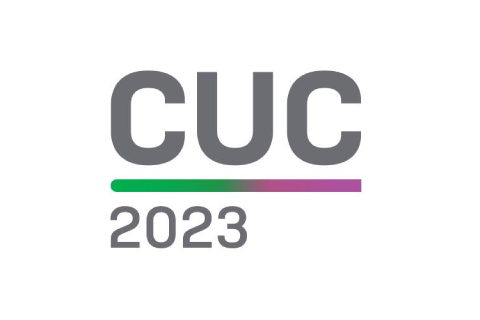 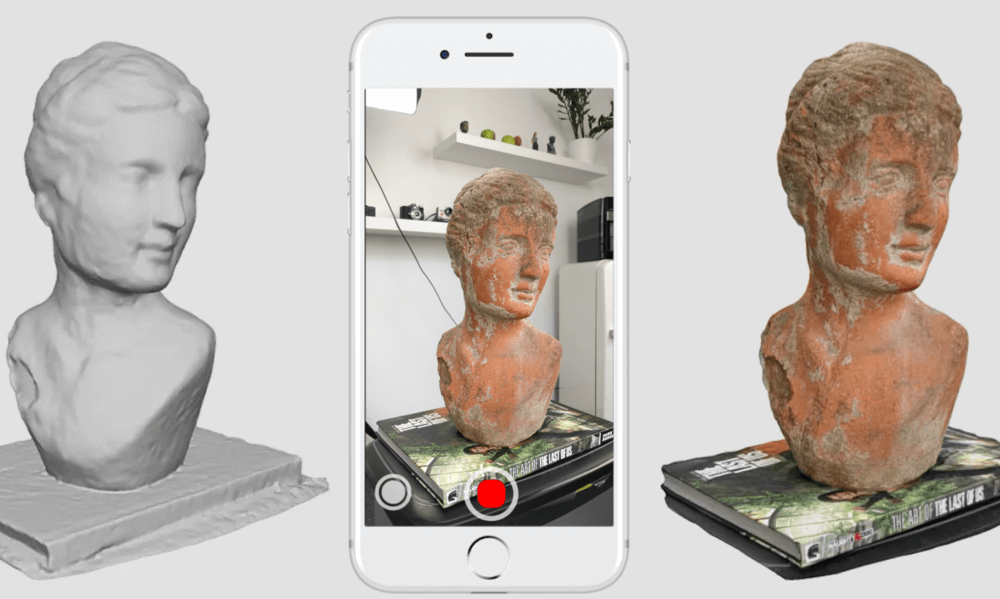 Za potrebe dobivanja fotografija možemo koristiti bilo koji fotoaparat, kao što je npr. i kamera na mobilnom telefonu.
6
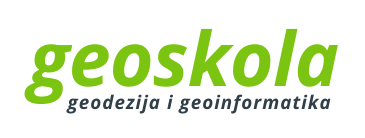 Objekt snimanja
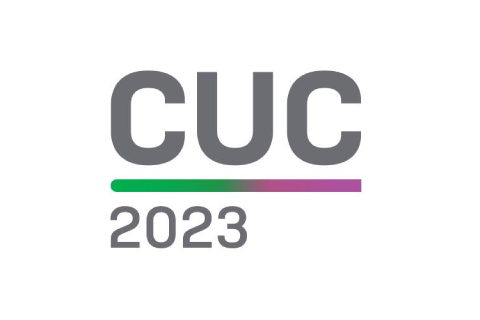 Spomenici su pogodni za snimanje zbog mnogo detalja te grublje površine koja sprječava refleksiju.
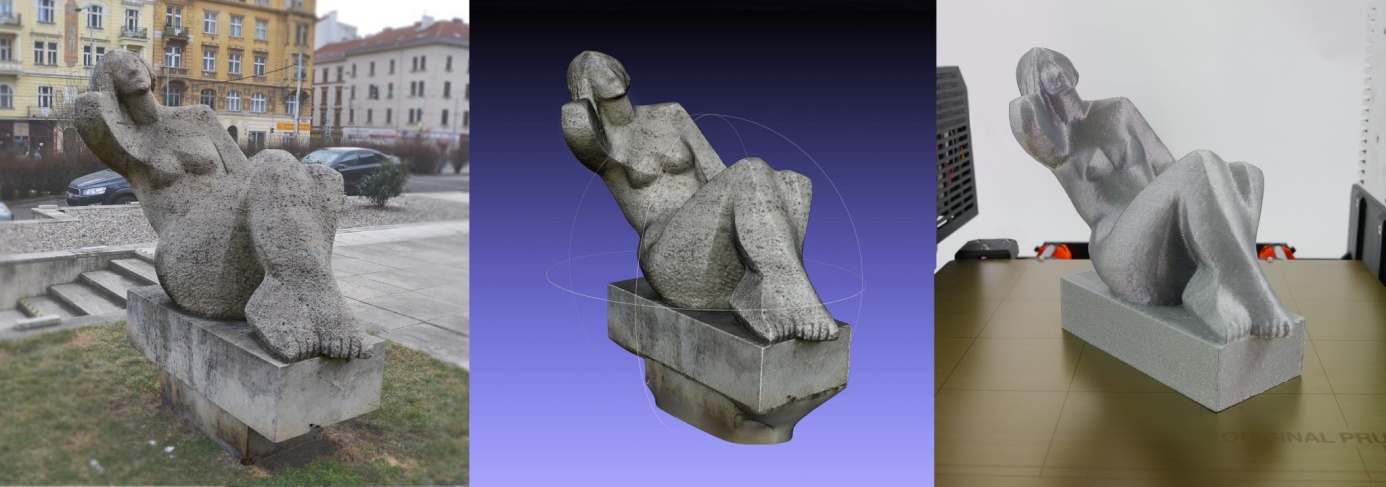 7
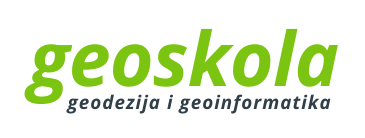 Snimanje
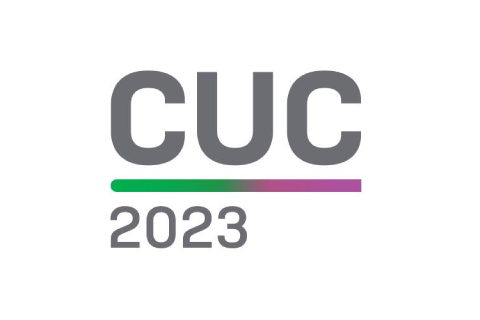 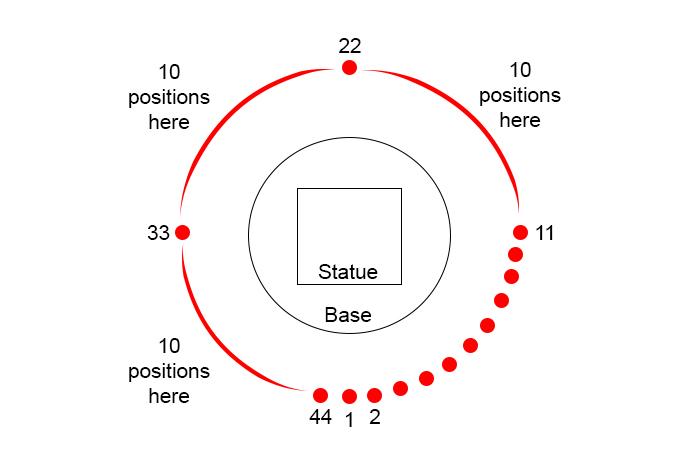 Prilikom snimanja, krećemo se u krug oko objekta snimanja.

Snimamo najmanje 20 snimaka, dok je 
50 snimaka maksimalan dozvoljen broj snimaka.
8
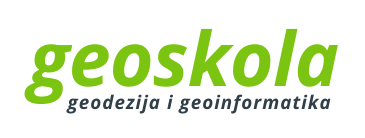 Preklop snimaka
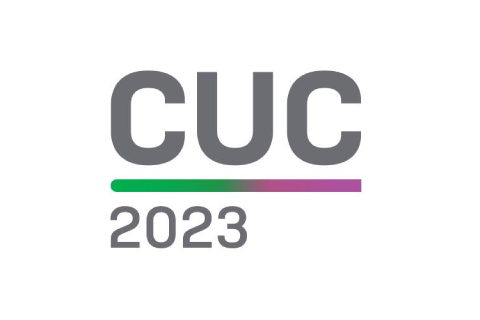 Za izradu modela treba postojati preklop između snimaka od oko 80%.

Svaka nova snimka mora sadržavati 20% novog detalja s obzirom na prethodnu snimku. 

Orijentacija kamere uvijek treba biti okomita (vertikalna).
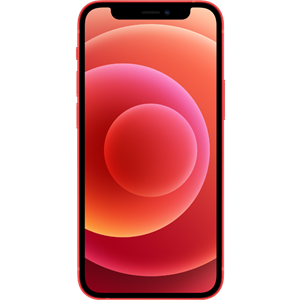 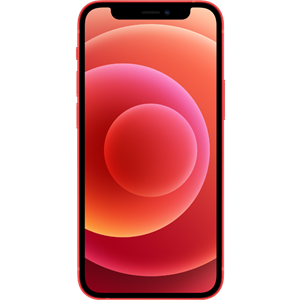 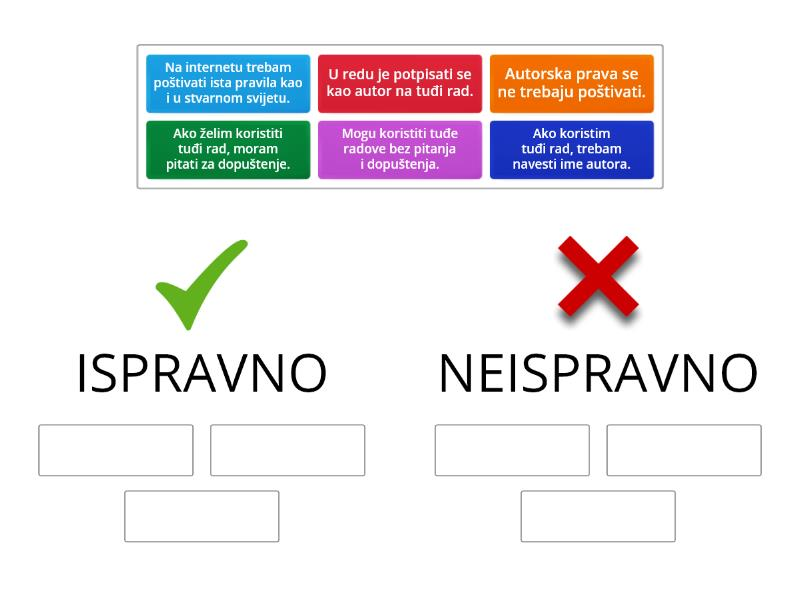 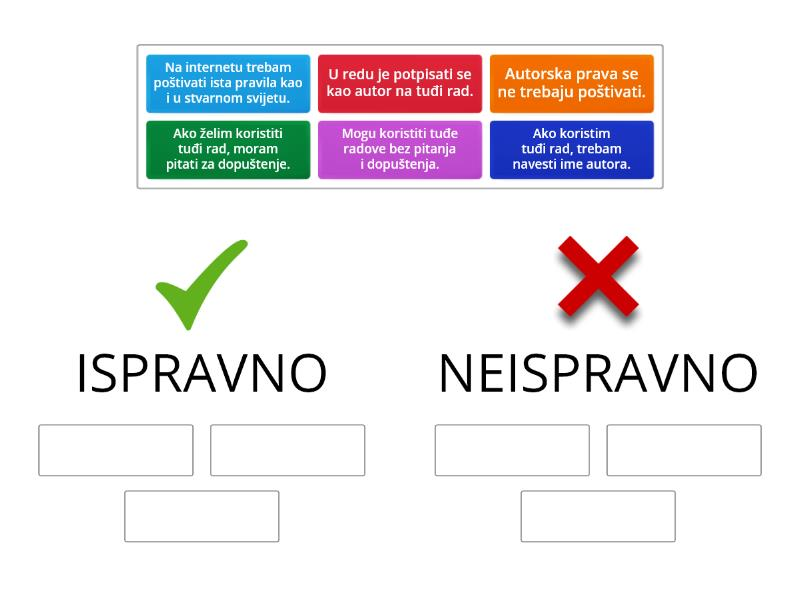 9
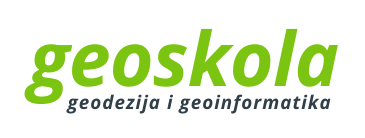 Kompozicija
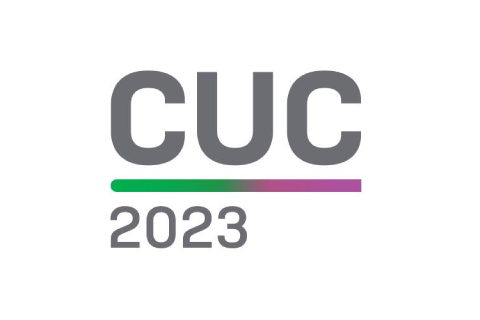 Za početak je potrebno izabrati referentnu točku na objektu za orijentaciju pri snimanju.

Glava na spomenku je dobra referenta točka.
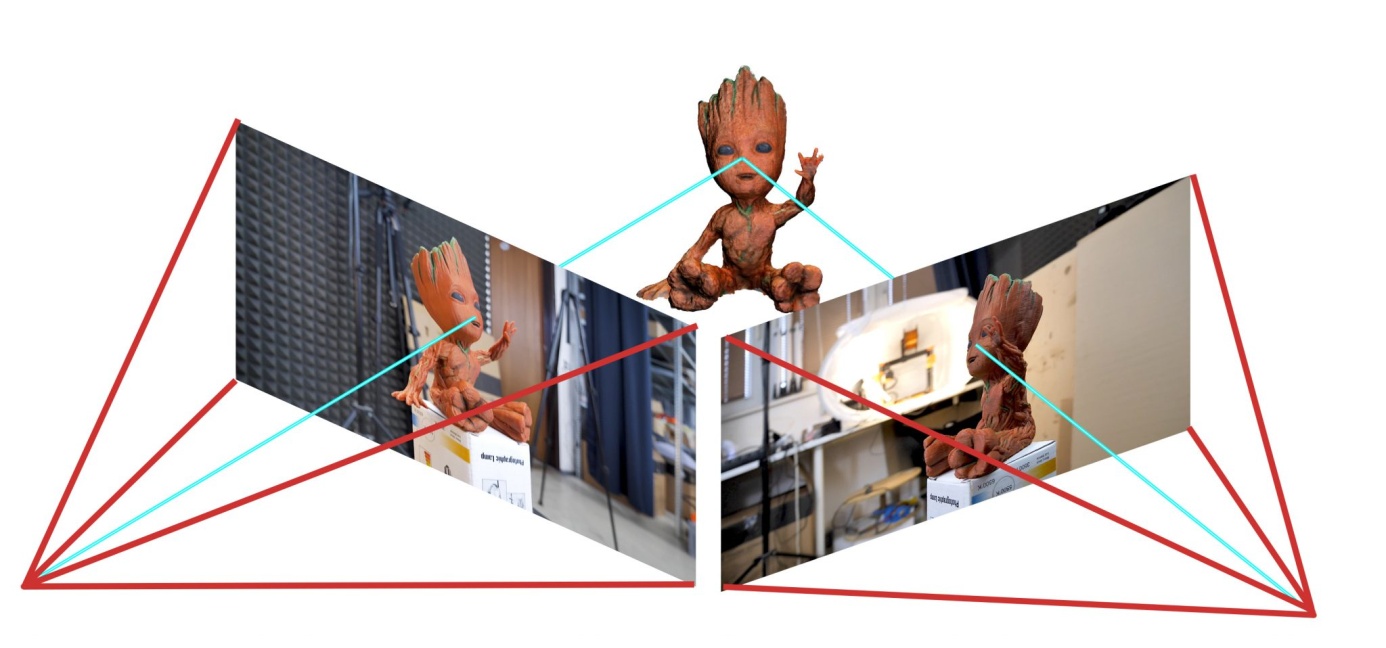 10
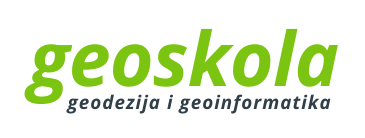 Pozicioniranje objekta na snimku
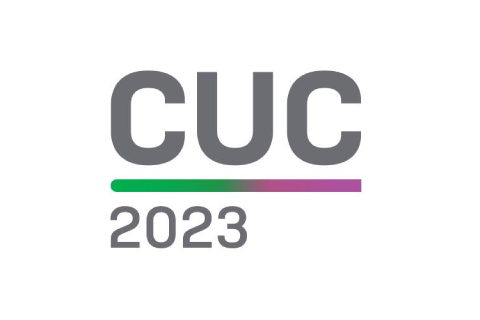 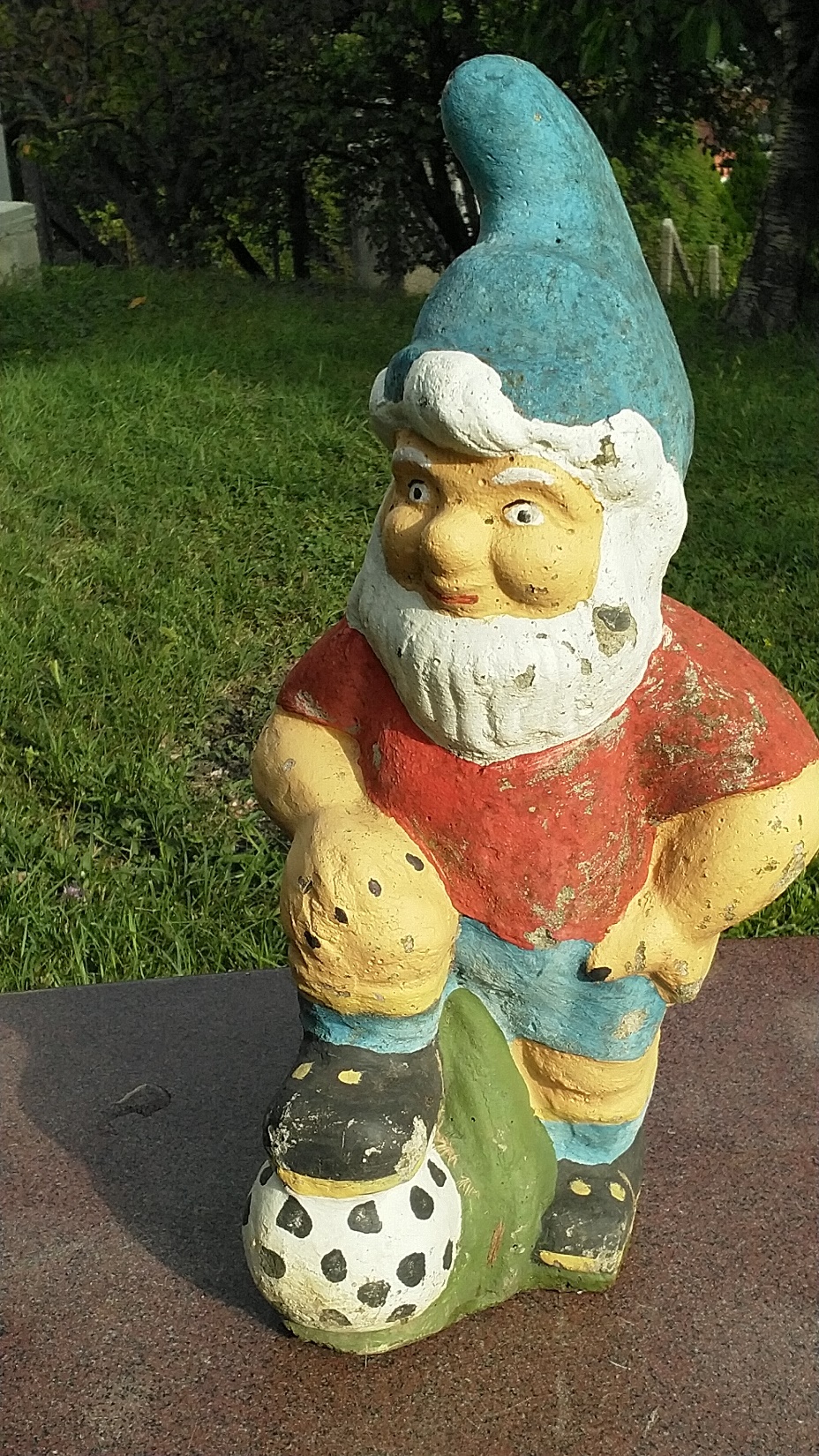 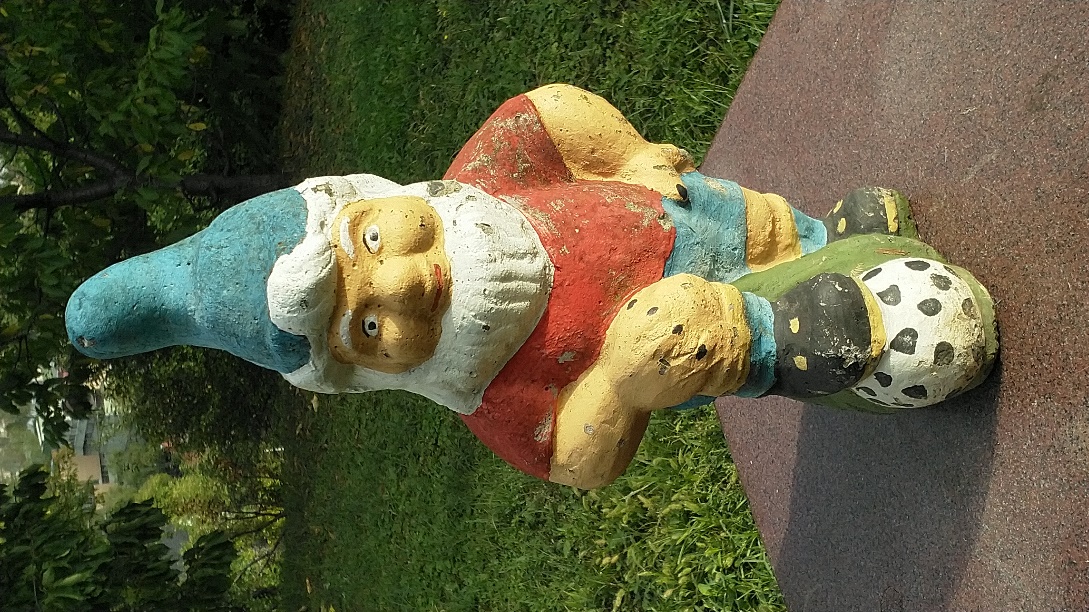 Objekt bi trebao činiti značajan dio svakog snimka (korištenje zoom-a).
11
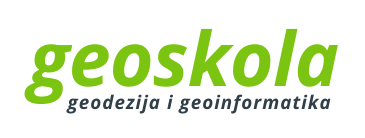 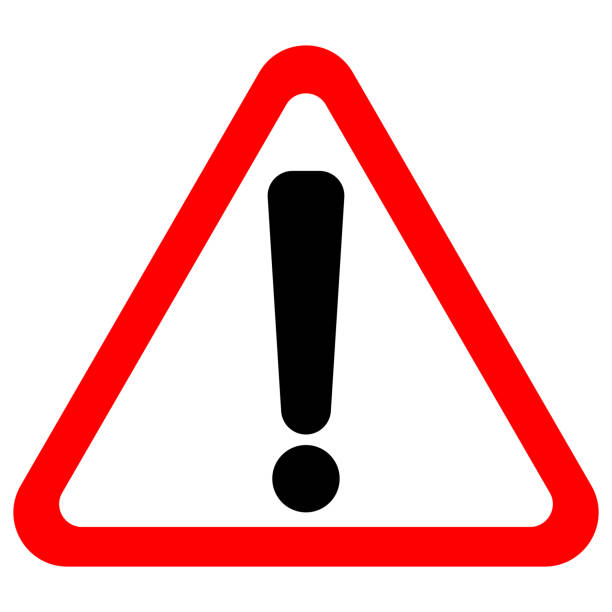 Što trebamo izbjegavati?
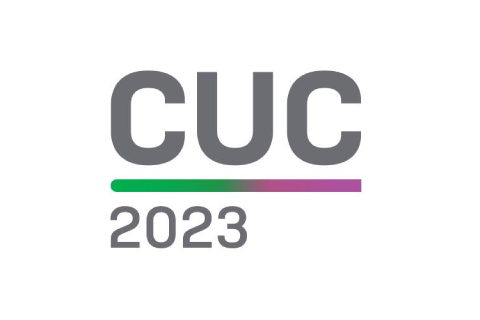 12
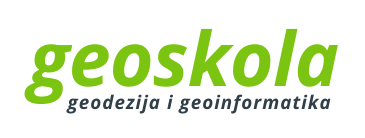 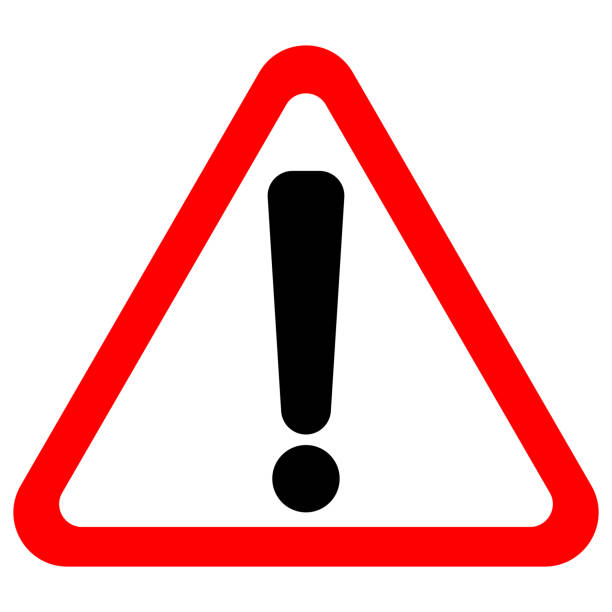 Što trebamo izbjegavati?
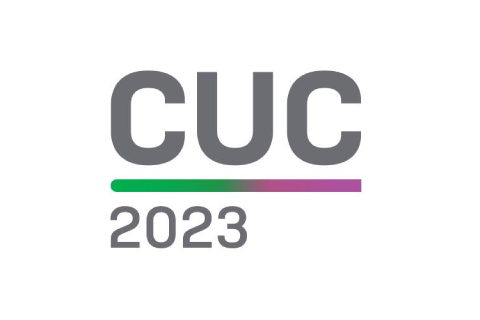 Sjene

Potrebno je izbjegavati sjene te po potrebi koristiti dodatni izvor svjetlosti. 
Najbolje je snimati na sunčan dan (rano ujutro ili predvečer).
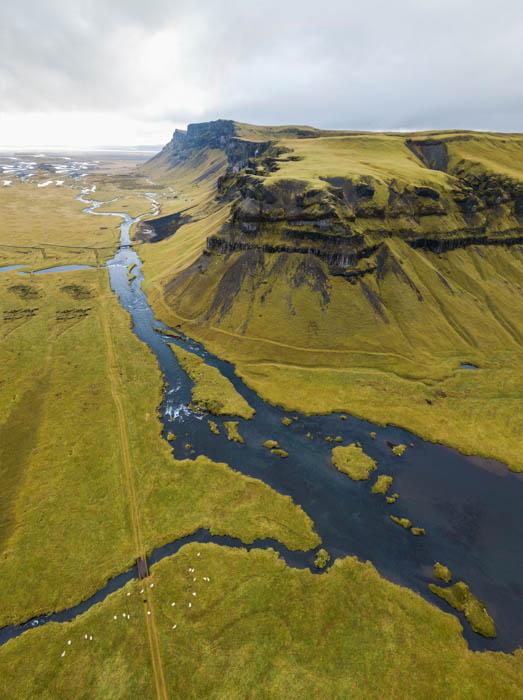 13
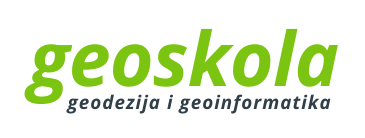 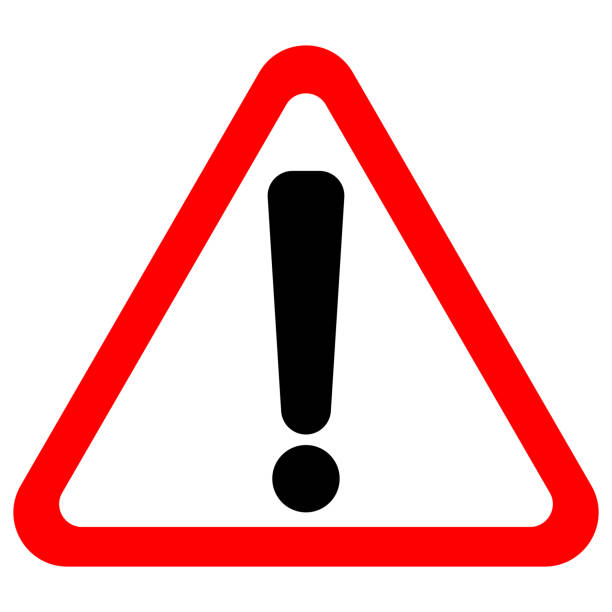 Što trebamo izbjegavati?
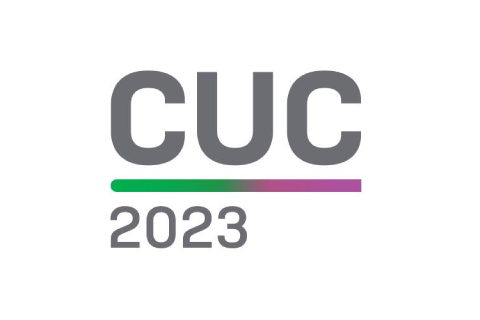 Objekti u pokretu
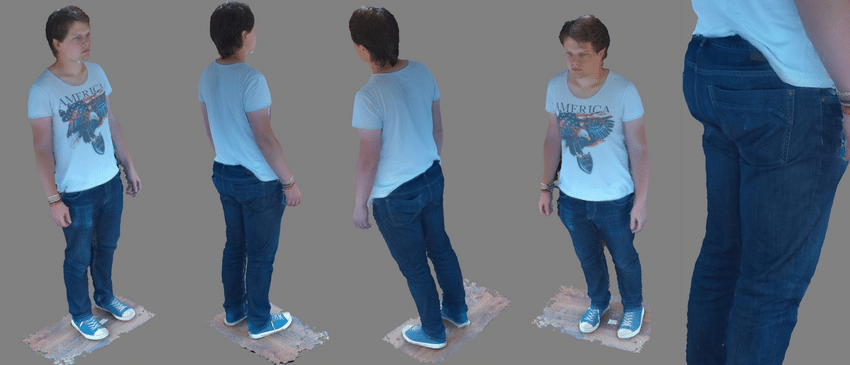 14
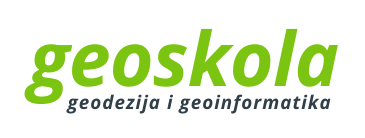 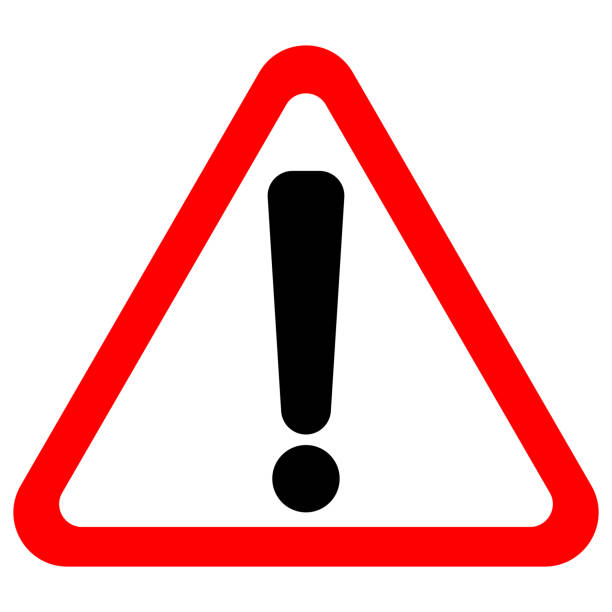 Što trebamo izbjegavati?
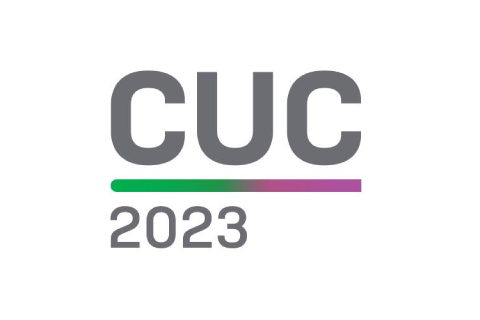 Stakleni objekti

Svjetlucavi i prozirni objekti mijenjaju izgled i reflektiraju svjetlost.
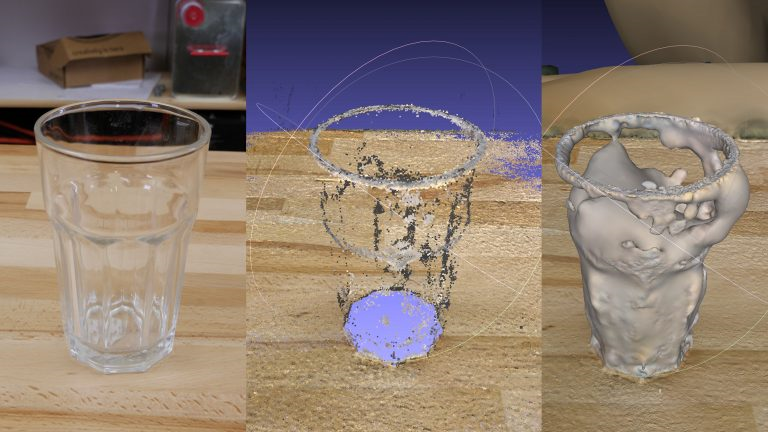 15
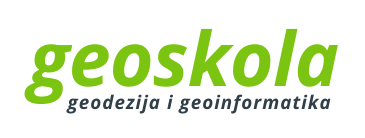 Pregled snimljenog materijala
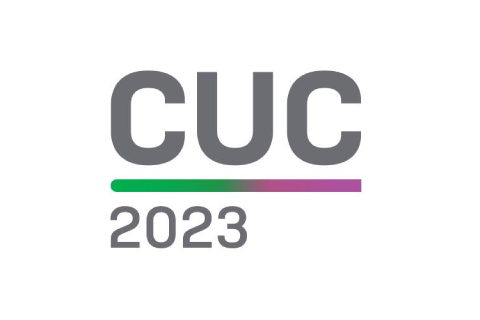 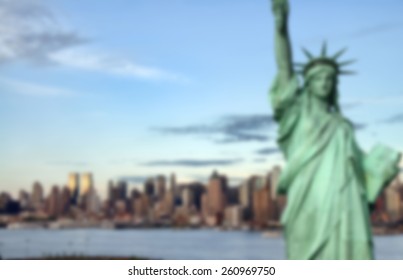 Nakon što snimimo odabrani objekt potrebno je pregledati snimke i obrisati sve koje su zamućene, odnosno nisu oštre.
16
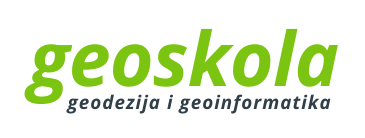 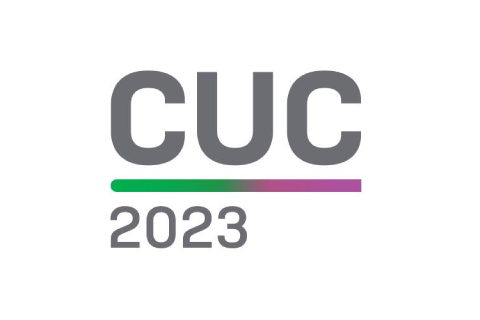 17
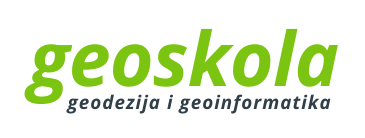 Upute za rad u programu 3DF Zephyr
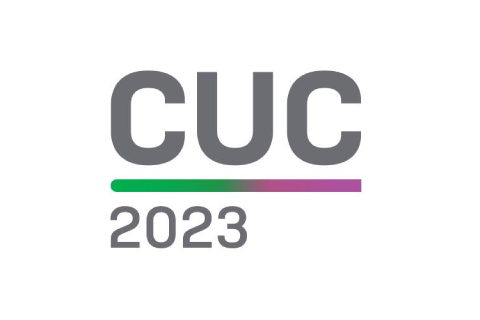 3DF Zephyr je fotogrametrijski program koji omogućava automatsku rekonstrukciju 3D modela pomoću fotografija.

Postupak je u potpunosti automatiziran, ne zahtjeva dodatno kodiranje ni ručnu obradu ili posebnu opremu.
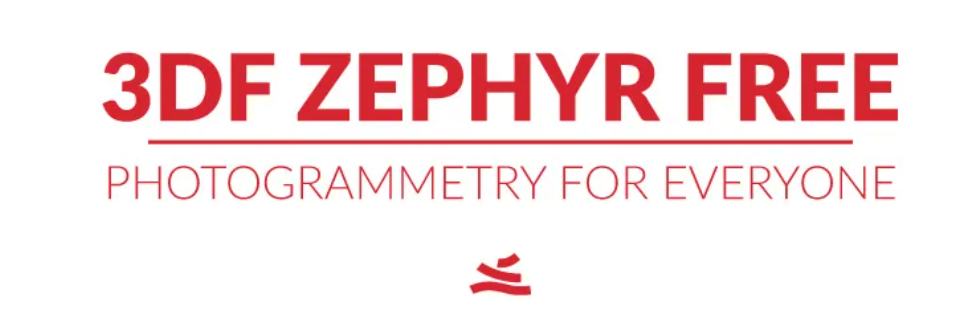 18
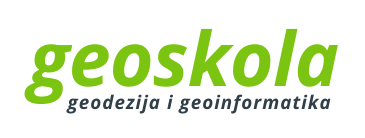 Cilj
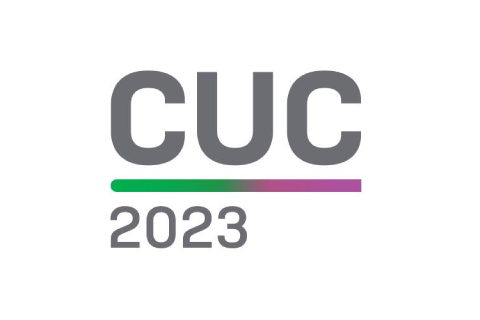 Ove upute su namijenjene za upoznavanje s par jednostavnih naredbi i postupaka za kreiranje 3D modela.
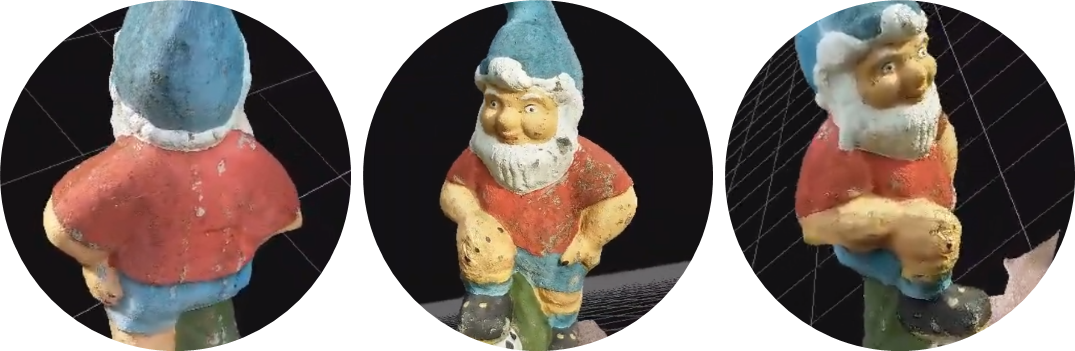 19
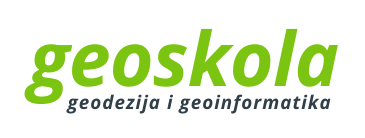 Preuzimanje snimaka
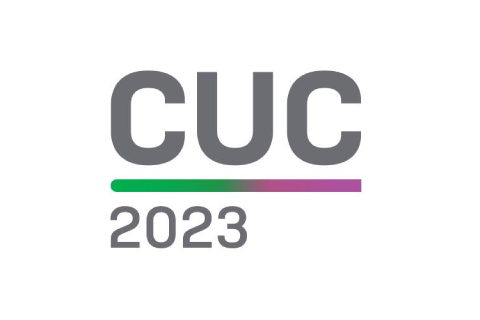 Potrebno je preuzeti mapu
Snimke_patuljak putem sljedeće poveznice:
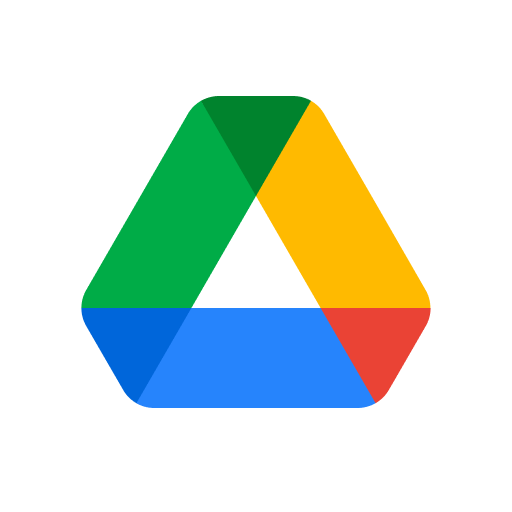 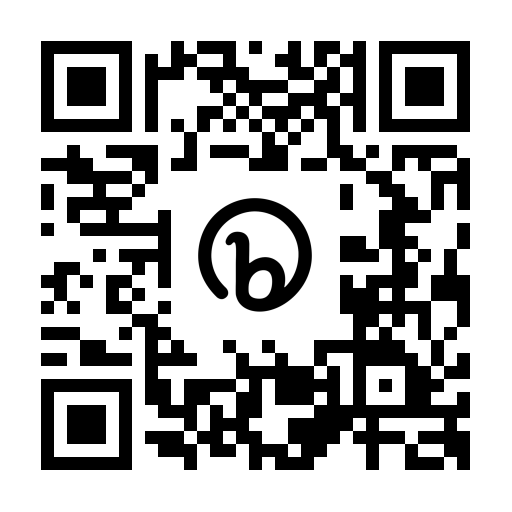 bit.ly/3JYDNhR
20
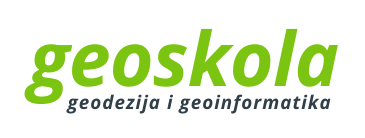 Glavno sučelje programa 3DF Zephyr
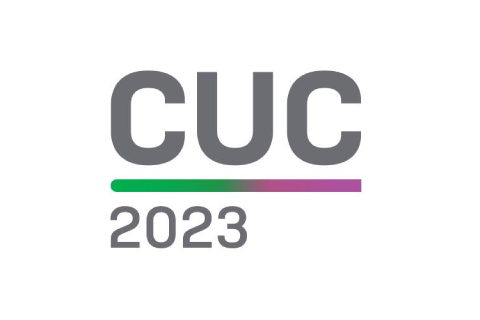 Nakon što pokrenete program 3DF Zephyr otvara se sljedeći prozor:
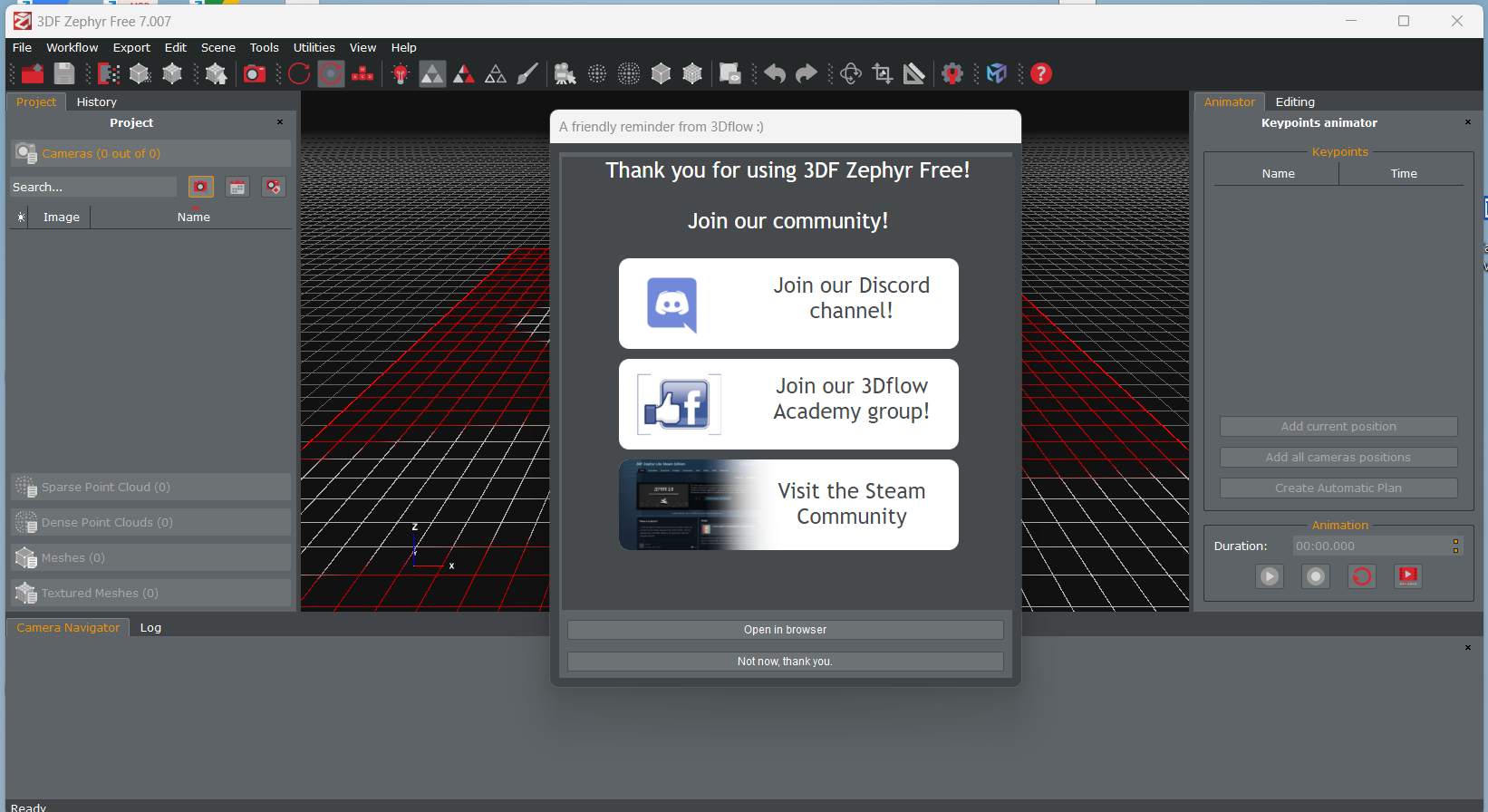 Izaberite:
Not now, thank you.
21
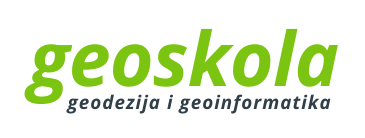 Kreiranje novog projekta(Starting a New Project)
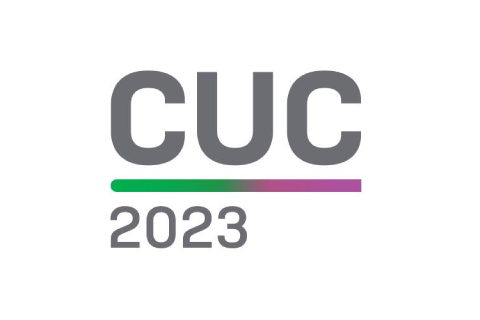 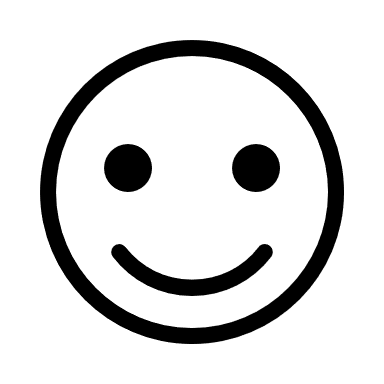 Imate fotografije? Onda ste spremni za postupak rekonstrukcije 3D modela! 
Da biste kreirali novi projekt, izaberite Workflow > New Project (1) . 
Prozor Project Wizard (2) (čarobnjak) vodit će vas kroz postupak učitavanja vaših fotografija.
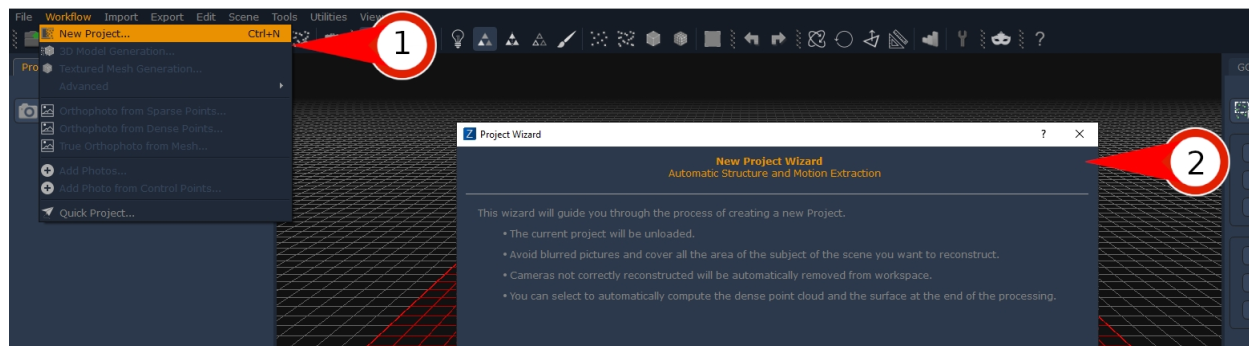 22
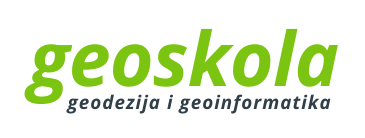 Kreiranje novog projekta
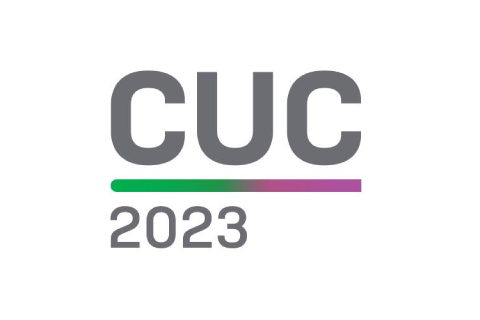 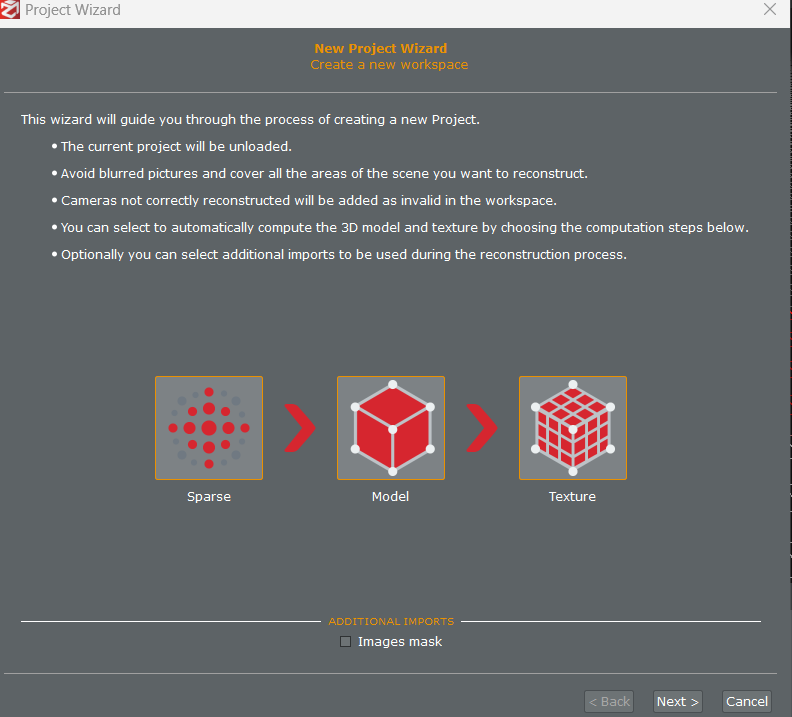 Izaberite:
Texture

Next
23
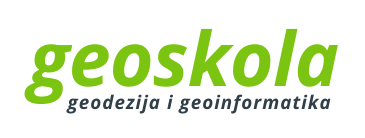 Učitavanje snimaka
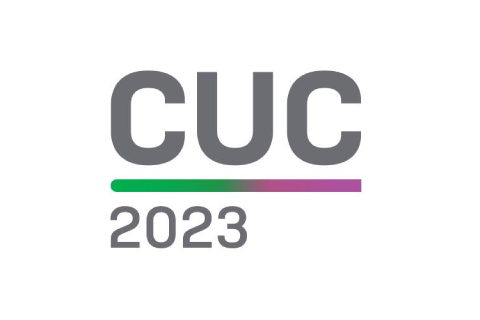 Idući prozor je Photos selection page na kojem korisnici učitavaju svoje snimke:
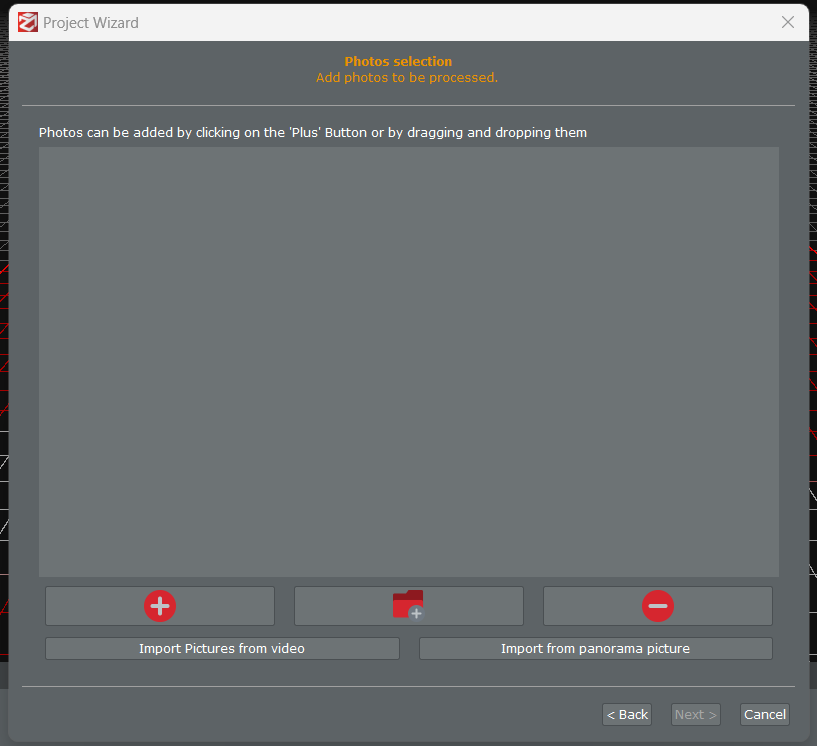 Moguće je tehnikom drag 'n' drop (uvući) datoteke u prozor ili kliknuti na "+" Button te odabrati datoteke.
 
Postoji i mogućnost učitavanja cijele mape s datotekama.
24
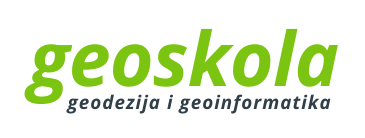 Kalibracija kamere(Camera Calibration)
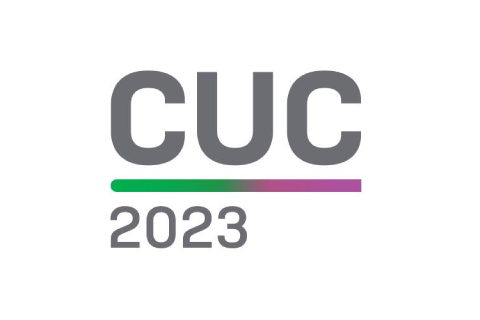 Nakon učitavanja snimaka kliknite na
Next te će se otvoriti prozor Camera calibration page
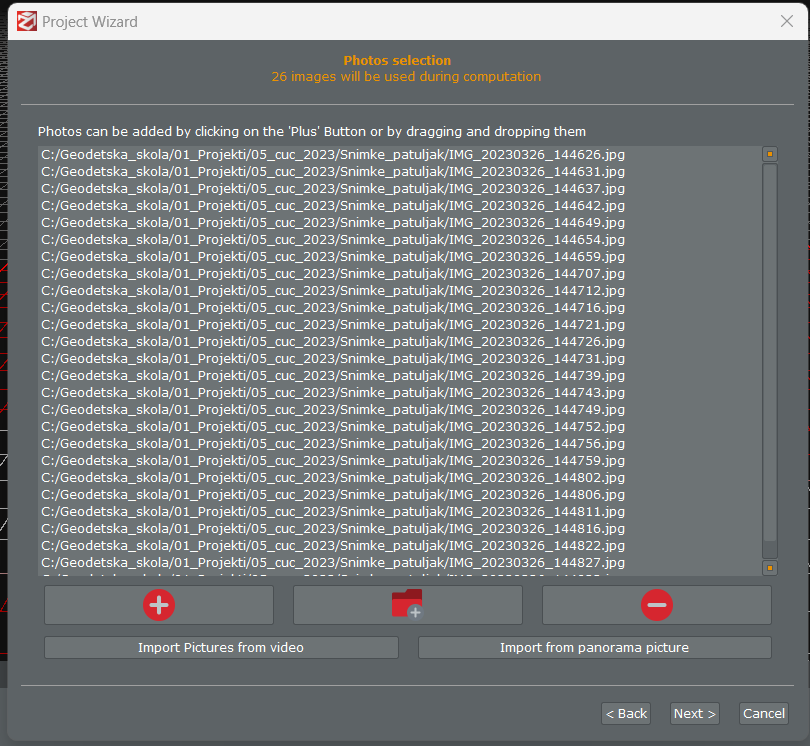 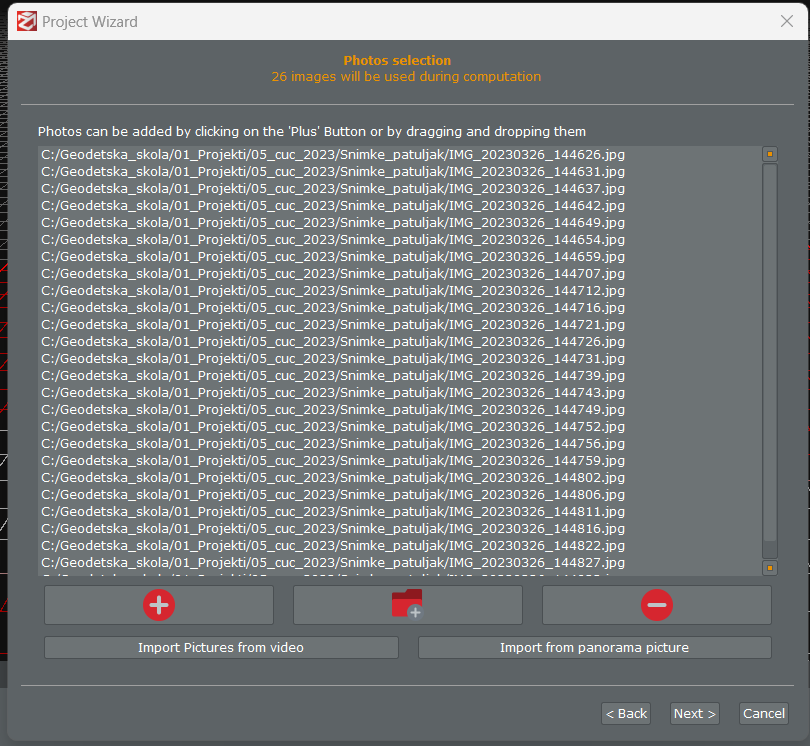 25
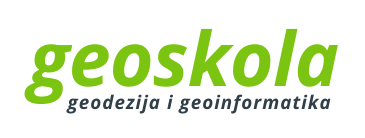 Orijentacija i oblak točaka(Orientation and Point Cloud)
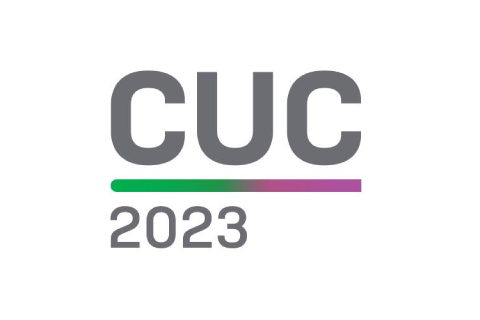 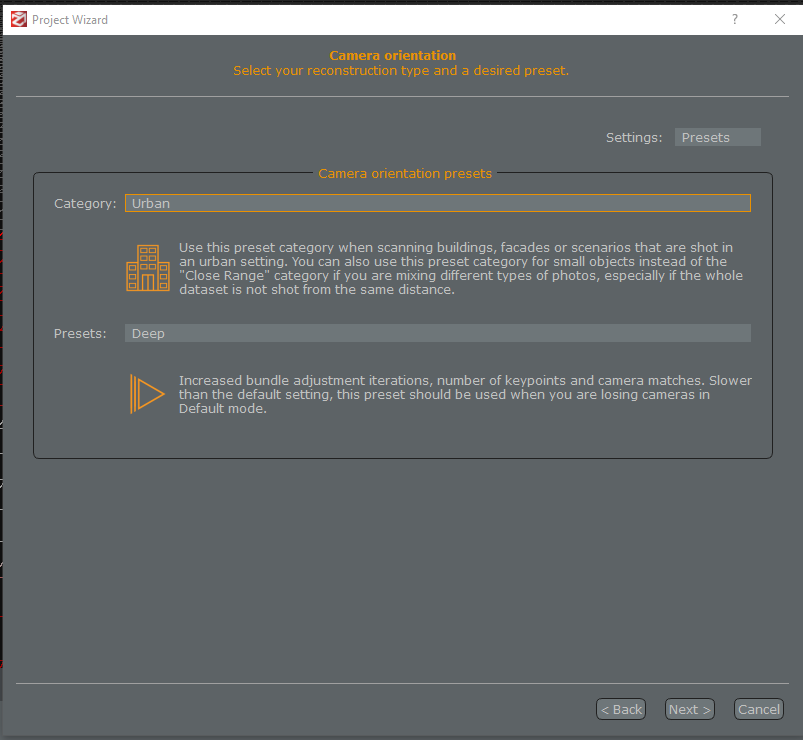 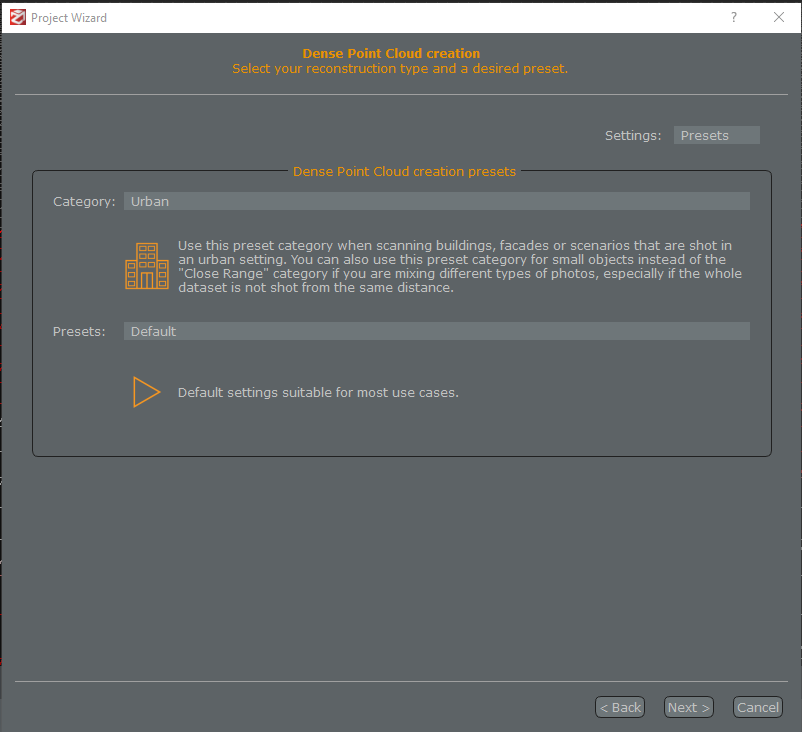 Camera Orientation
Category: Urban
Presets: Deep
Next
Dense Point Cloud Orientation
Category: Urban
Presets: Default
Next
26
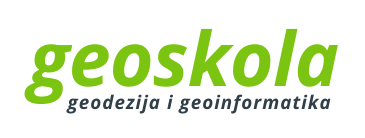 Rekonstrukcija površine i teksture(Surface and Texturing)
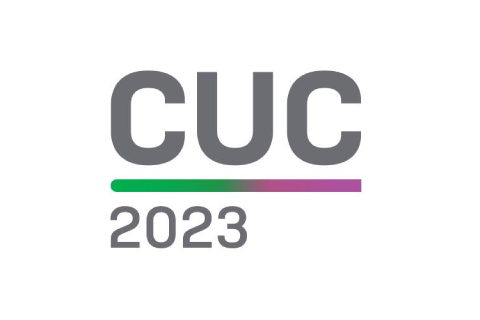 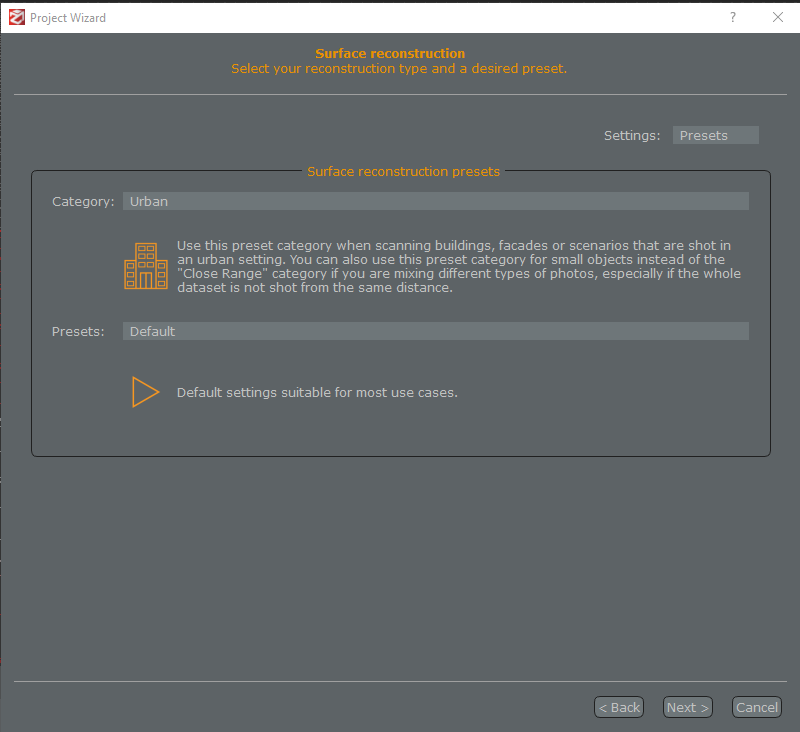 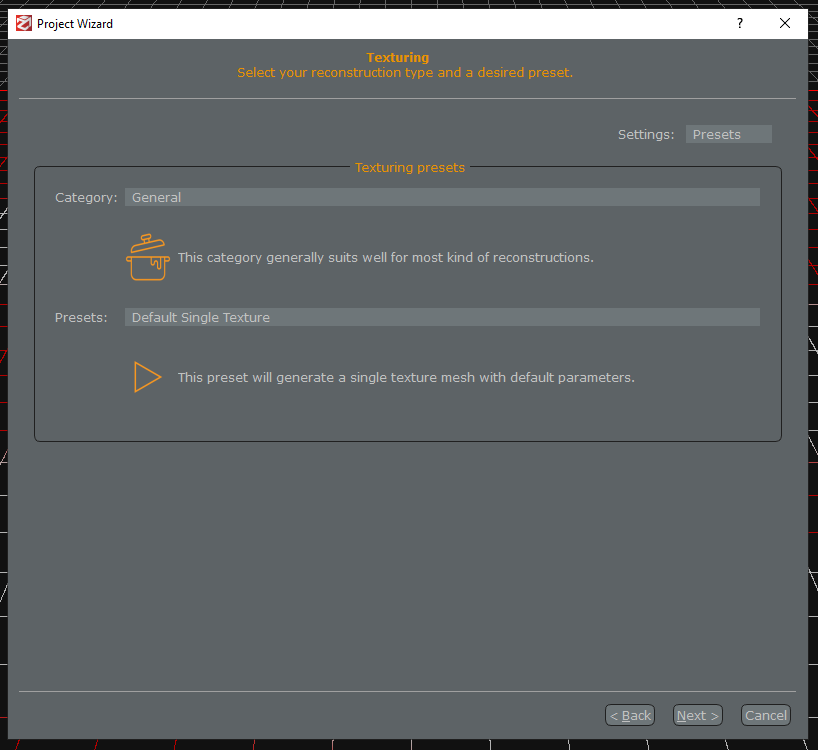 Surface reconstruction
Category: Urban
Presets: Default
Next
Texturing
Category: General
Presets: Default Single Texture
Next
27
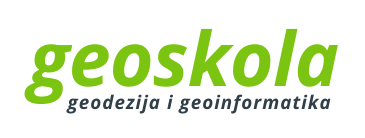 Rekonstrukcija objekta(Reconstruction)
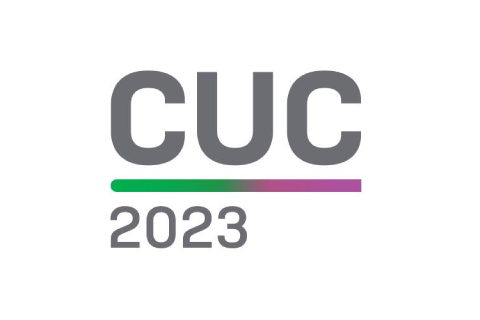 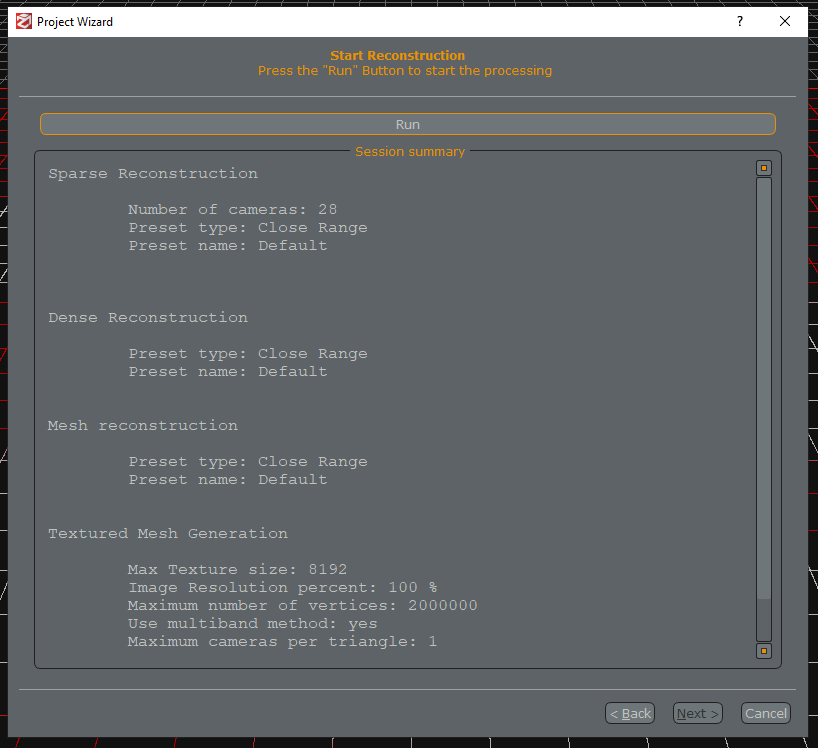 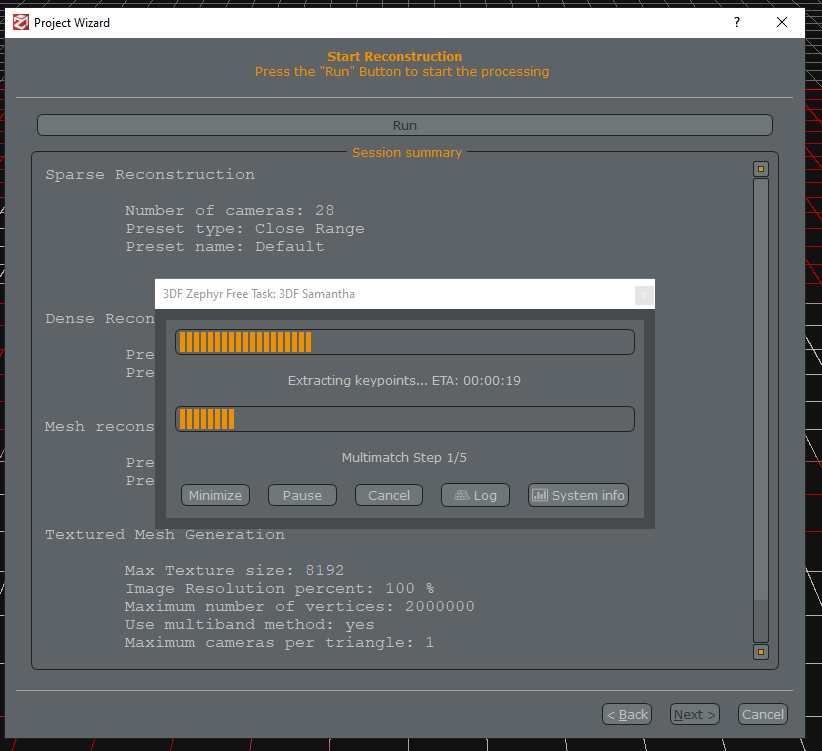 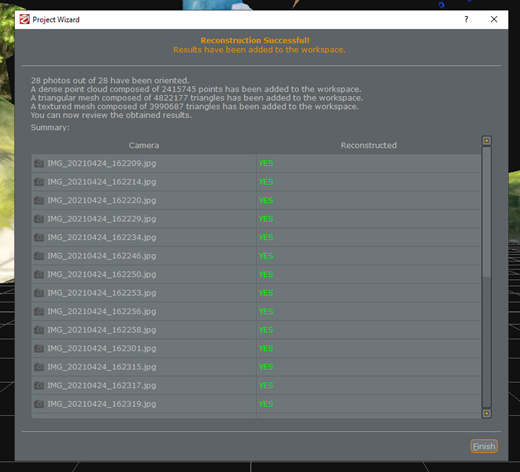 Start Reconstruction
Run 
The software computes Point Cloud and creates the Wire Model
28
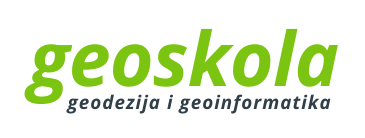 Kreirani 3D model
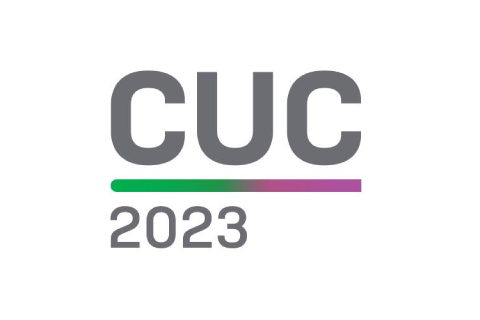 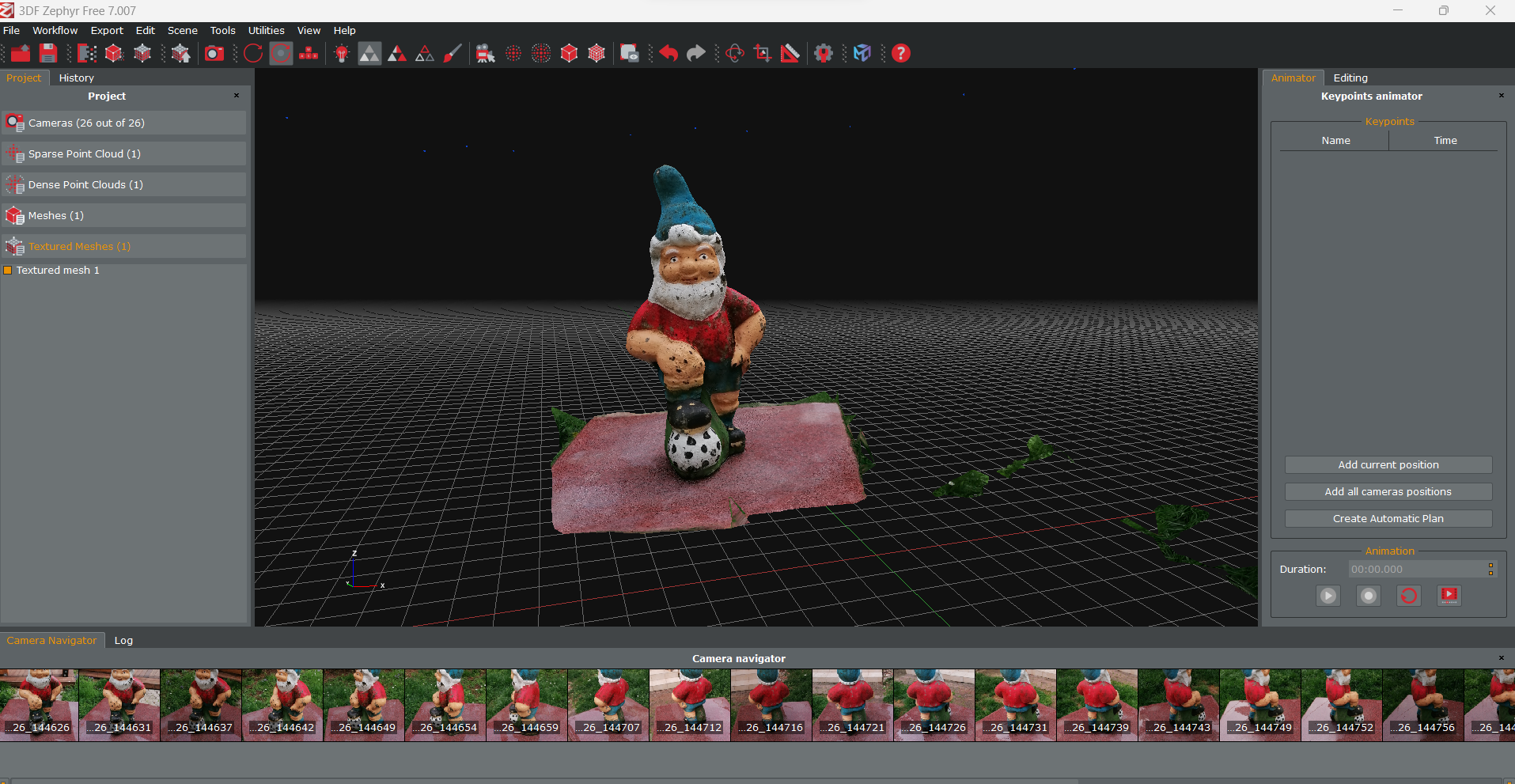 29
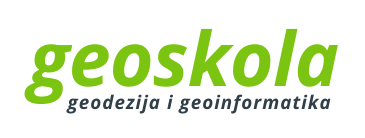 Obrada kreiranog 3D modela(Editing)
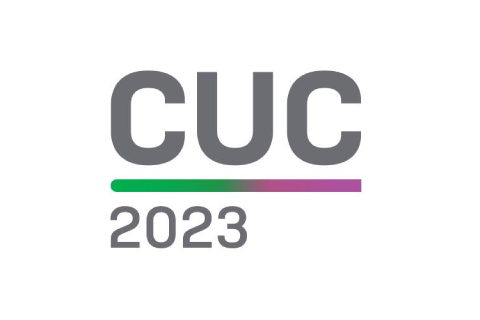 Kako bi obrisali neželjene površine, označimo detalj koji želimo ukloniti.
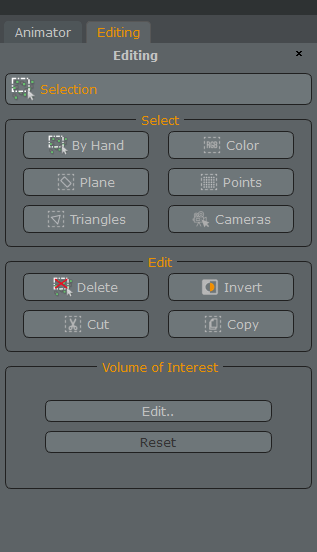 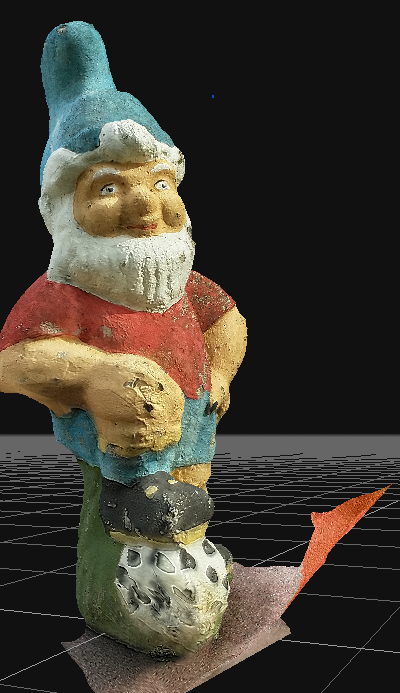 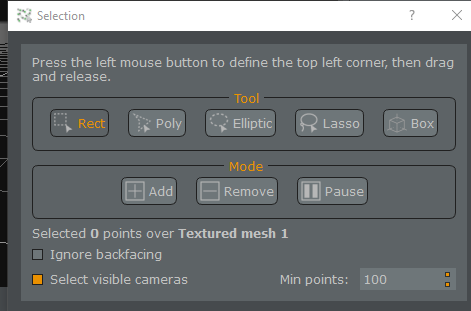 30
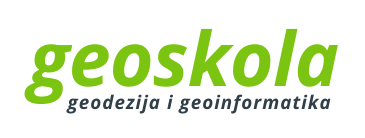 Obrada kreiranog 3D modela(Editing)
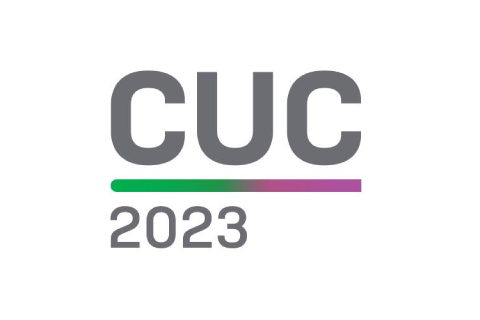 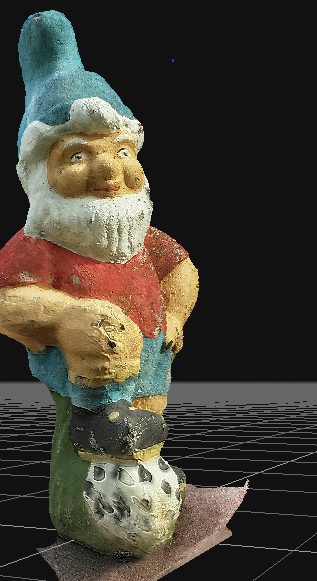 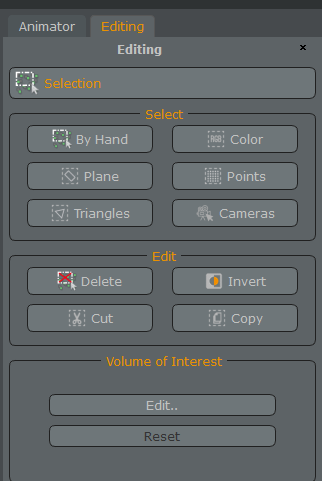 31
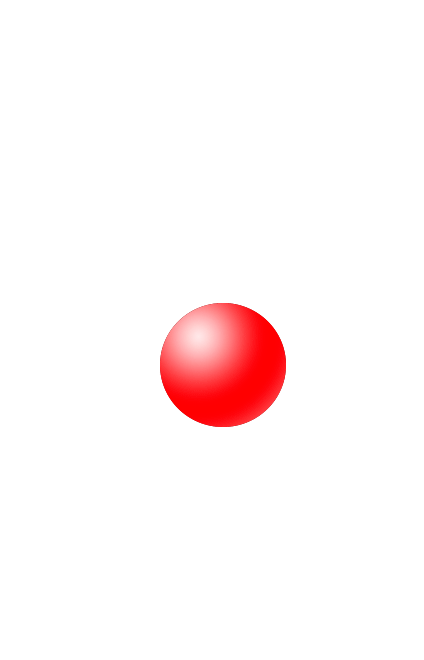 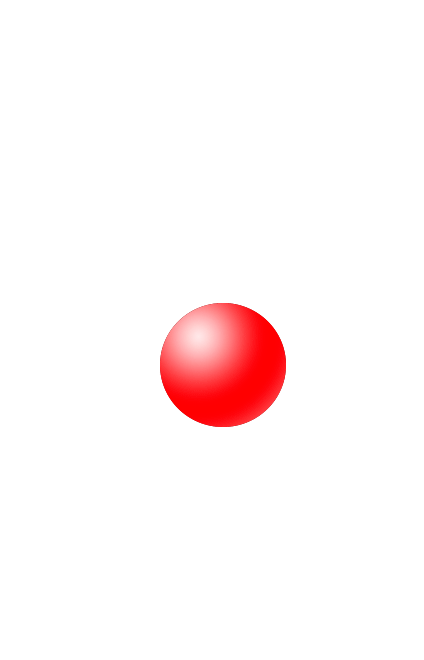 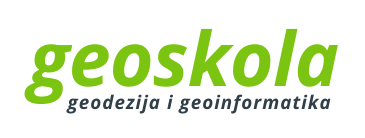 Kreiranje animacije
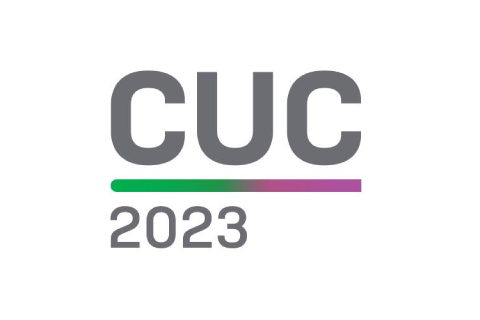 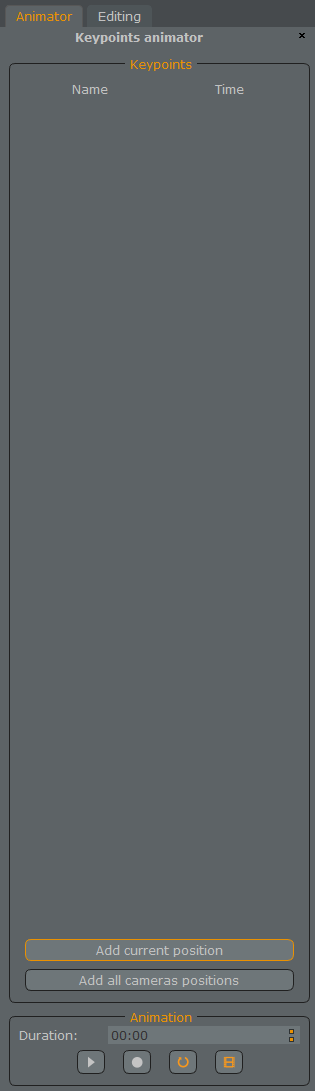 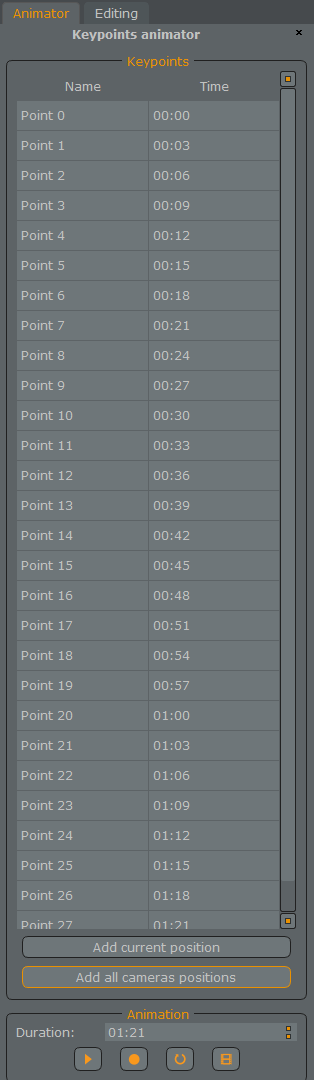 Animator

1. Add all cameras positions
2. Play
3. Stop
4. Record
32
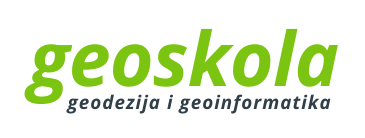 Snimanje videa(Video Recording)
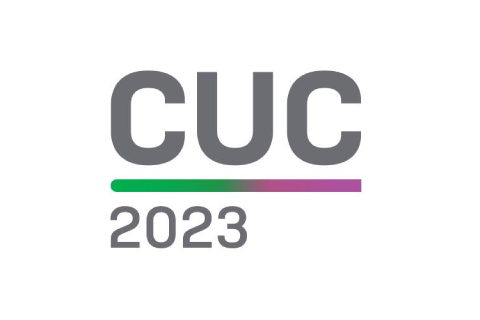 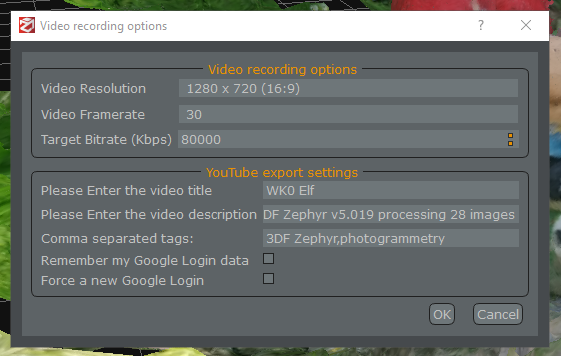 1. Please Enter the video title:
Prezime_patuljak
2. OK
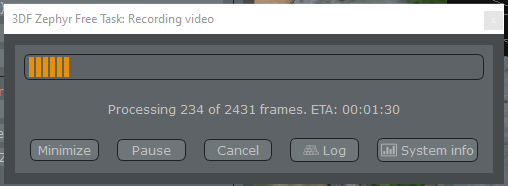 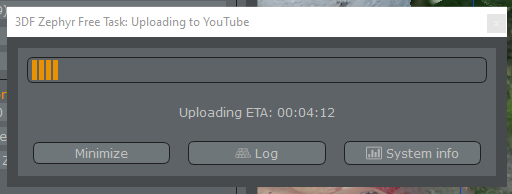 33
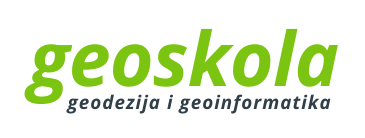 Prijava na YouTube
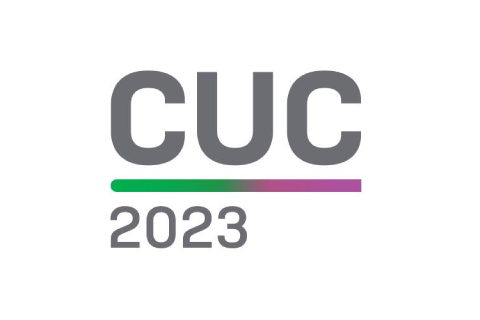 E-pošta: cuc2023.geoskola@gmail.com
Lozinka: geoskola@2023
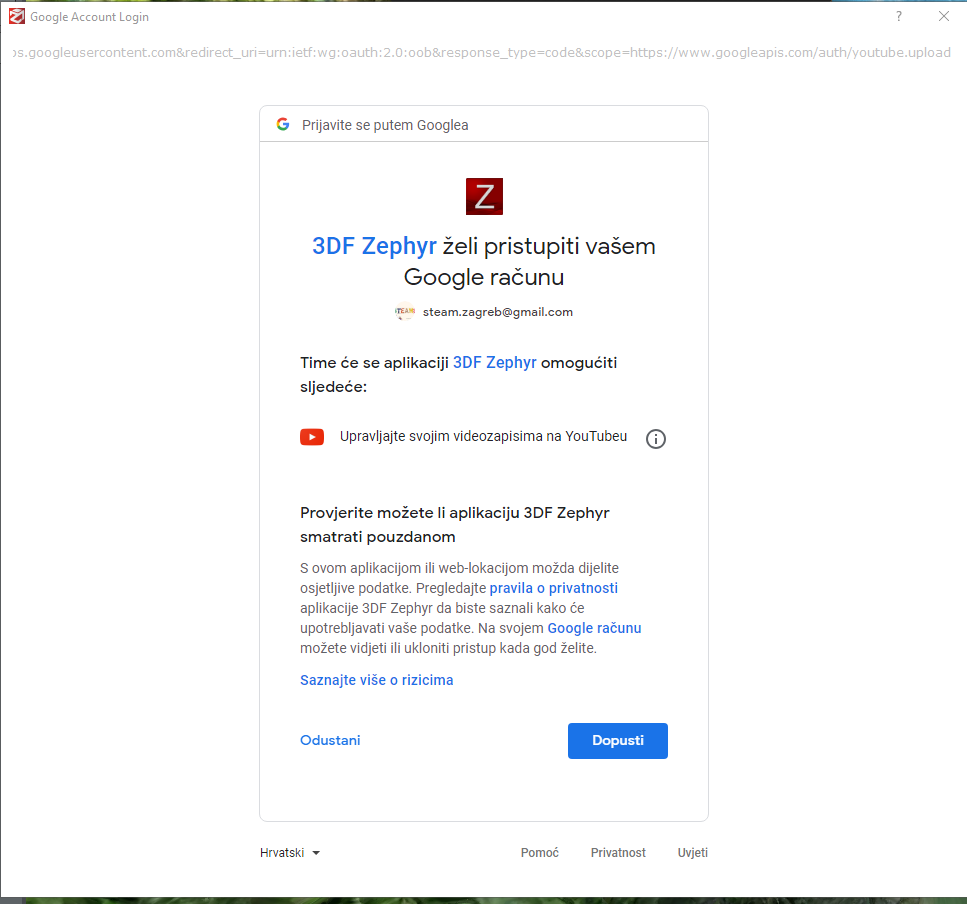 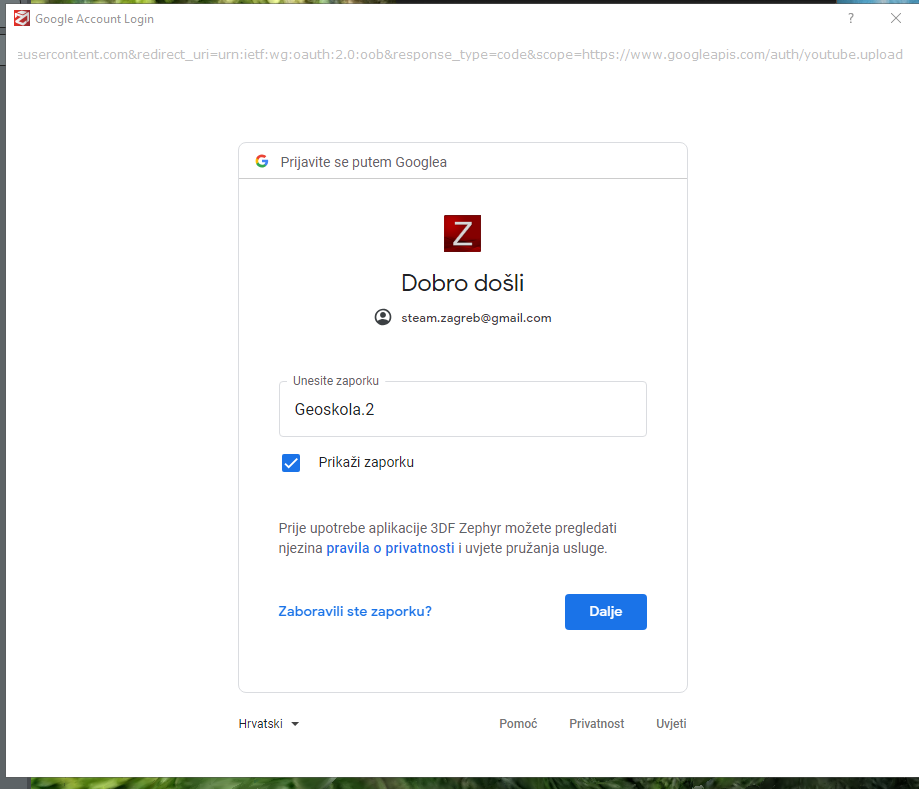 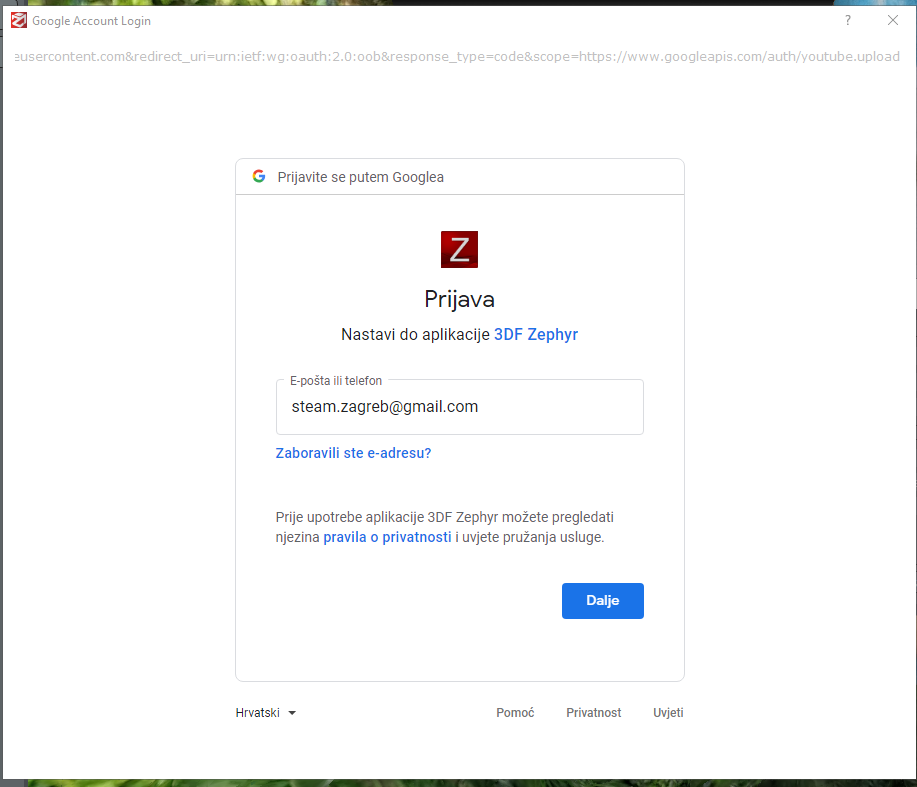 34
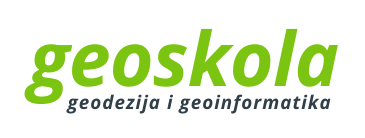 Učitavanje videa na YouTube
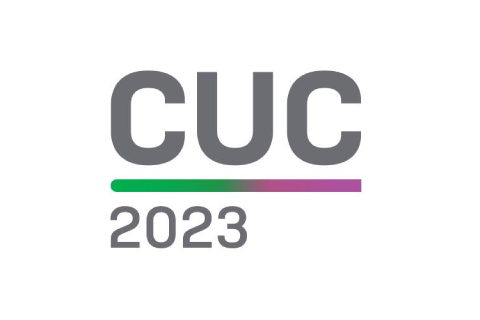 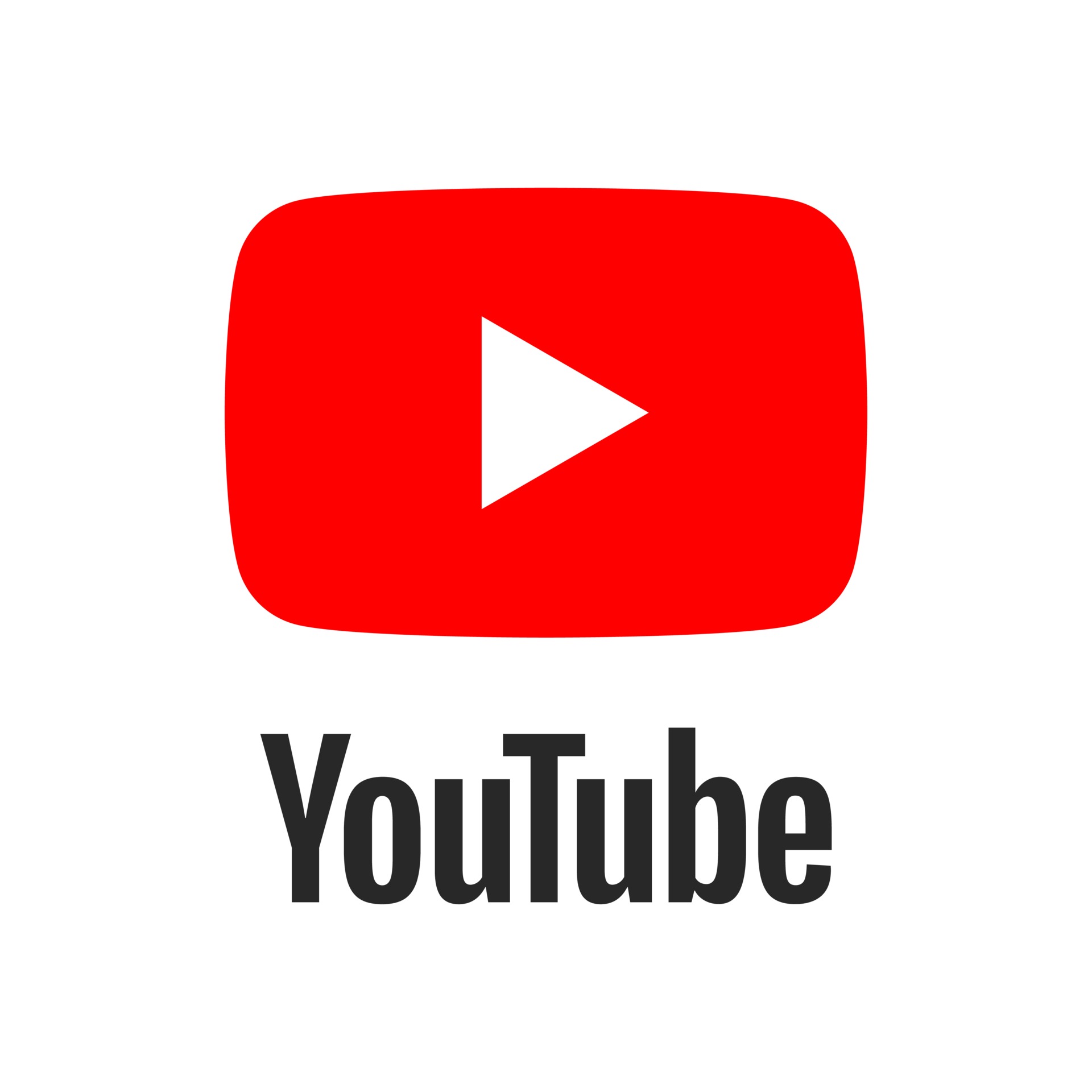 Naziv videa: Prezime_patuljak
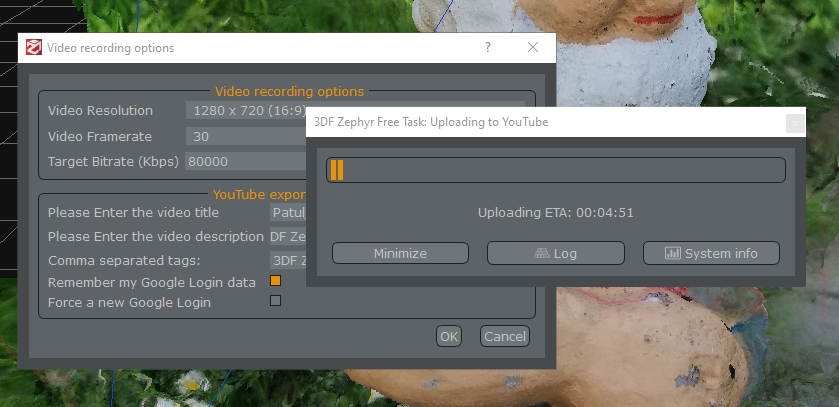 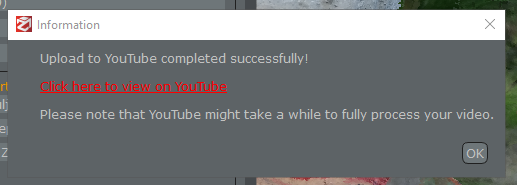 35
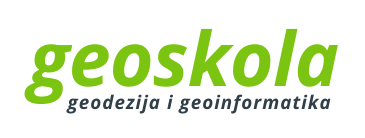 Spremanje projekta
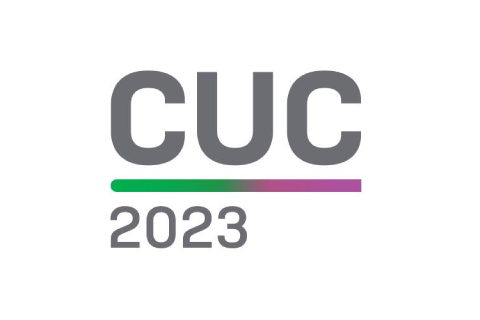 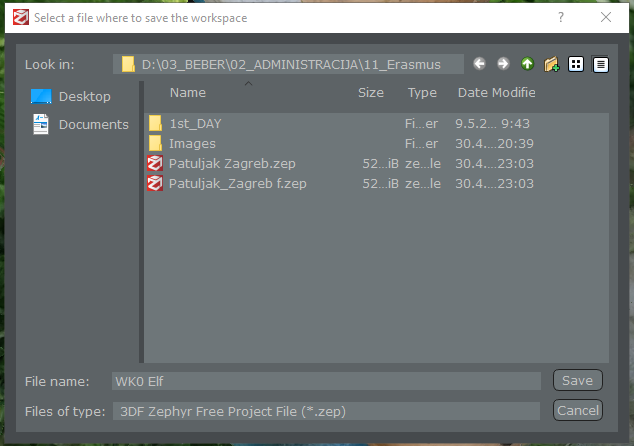 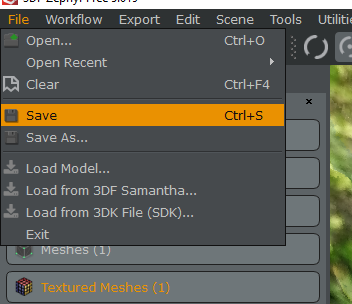 Naziv projekta: Prezime_patuljak
36
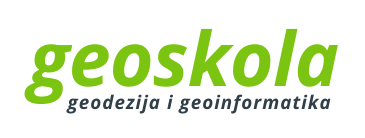 Literatura
URL 1. https://www.3dflow.net/technology/documents/3df-zephyr-tutorials (30.4.2021.)

URL 2. https://i.materialise.com/blog/en/how-to-make-a-3d-printed-object-from-a-photo-in-5-easy-steps/ (20.4.2021.)

URL 3. https://www.dronegenuity.com/aerial-photogrammetry/  (21.4.2021.)

URL 4. https://blog.prusaprinters.org/photogrammetry-3d-scanning-just-phone-camera_7811/ (25.4.2021.)
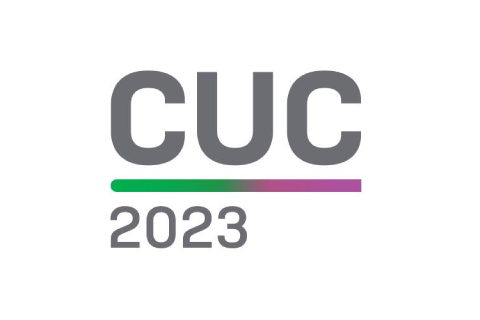 37
Hvala na pažnji!
38